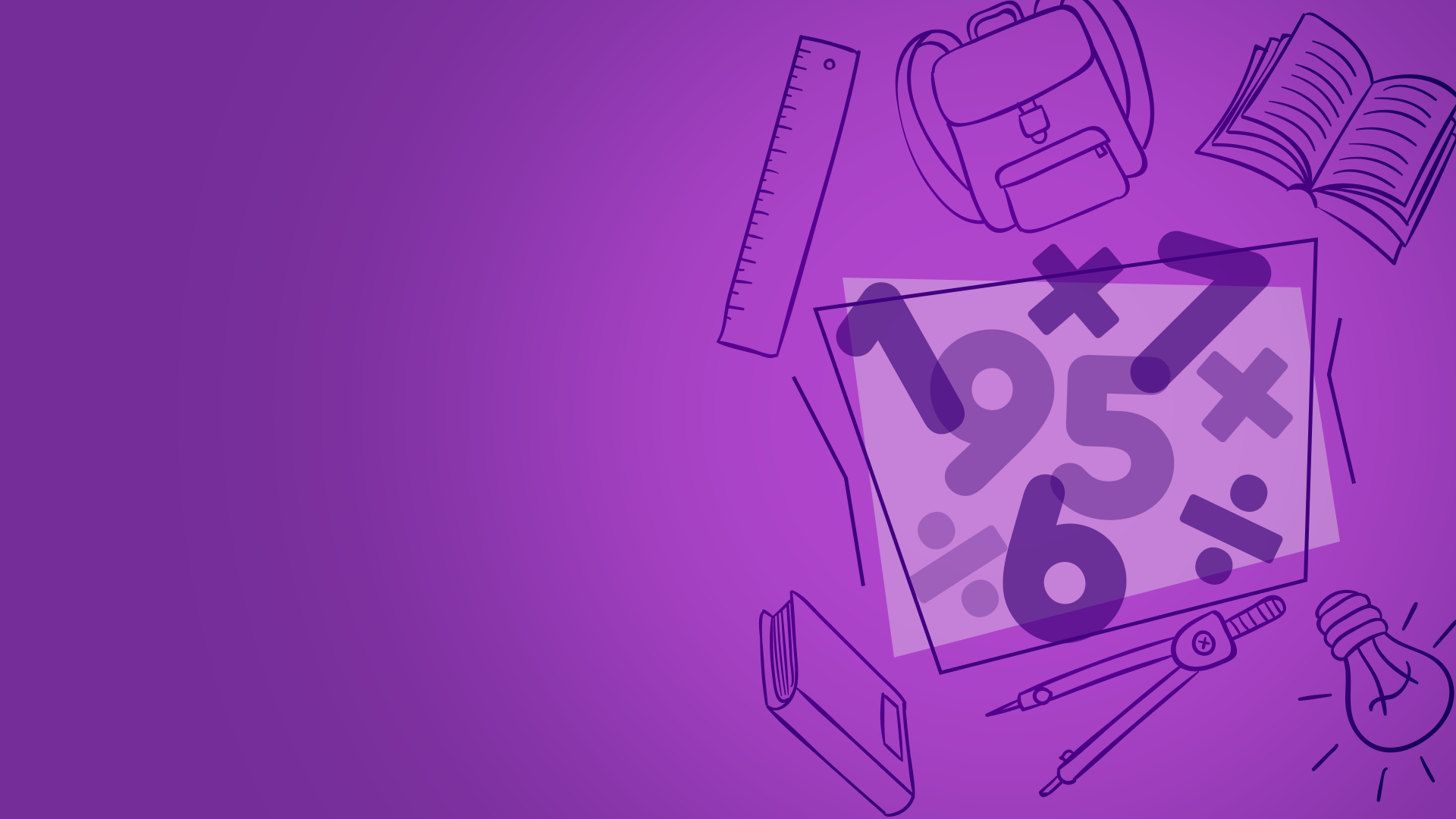 Сочетательное и распределительное свойства умножения
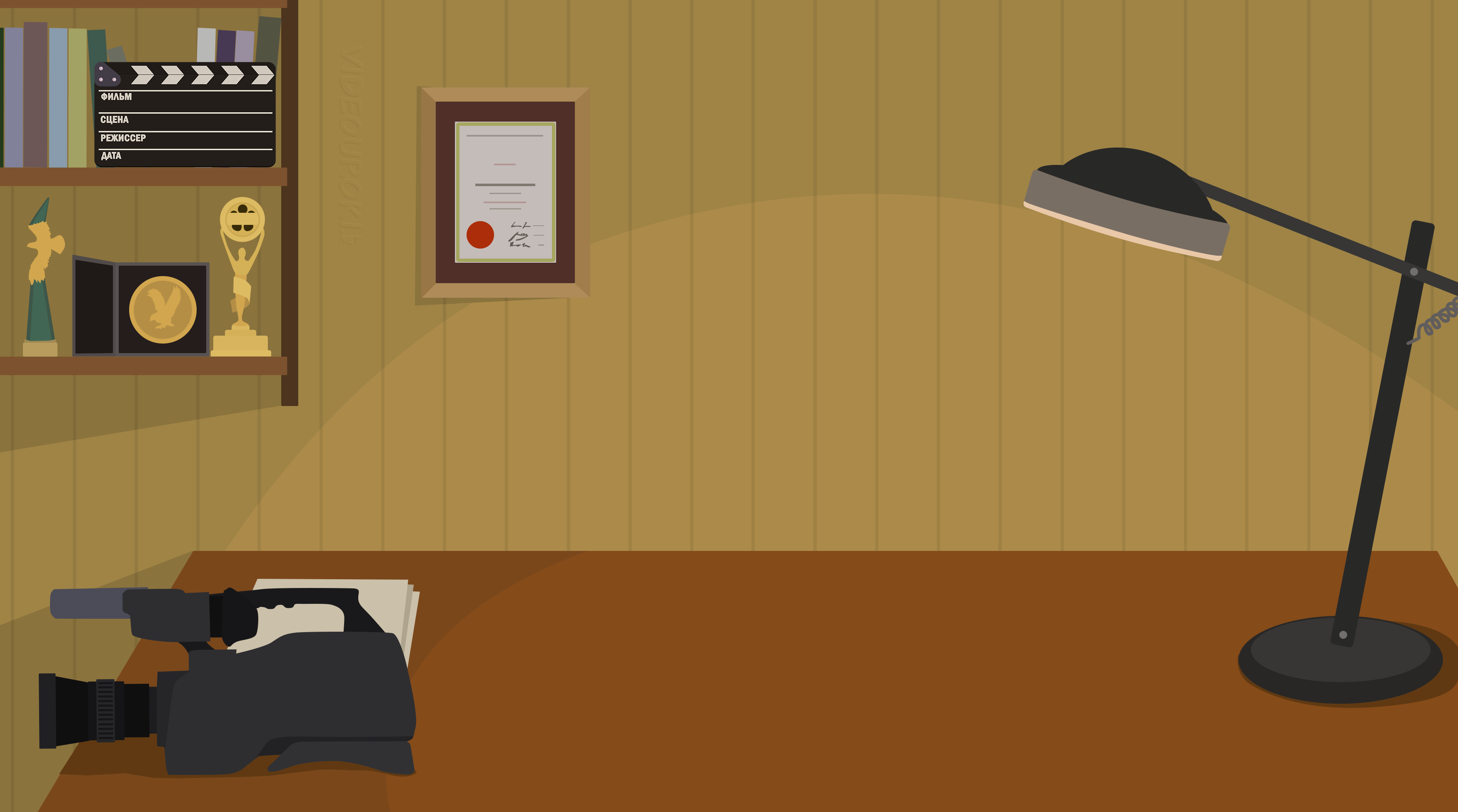 Саша, что ты там считаешь?
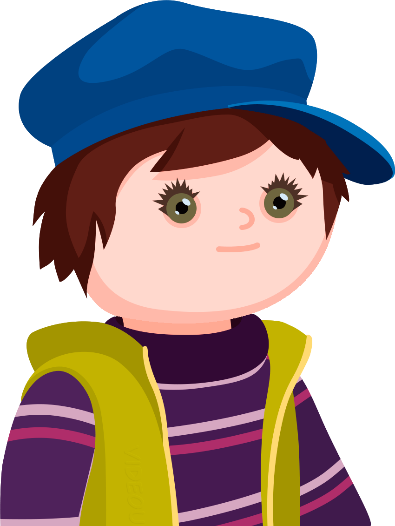 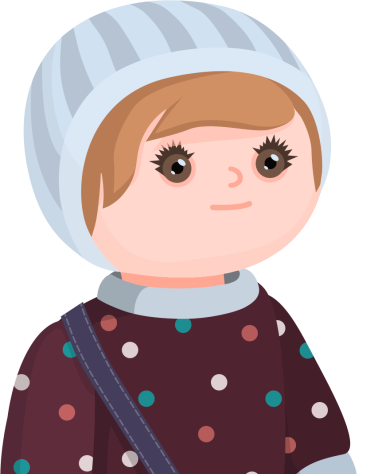 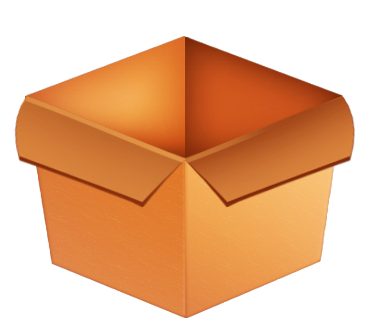 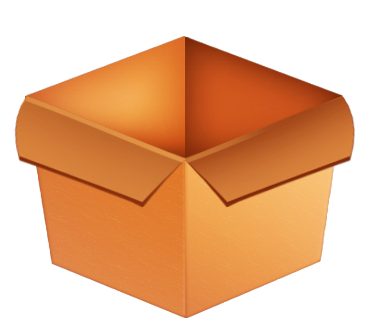 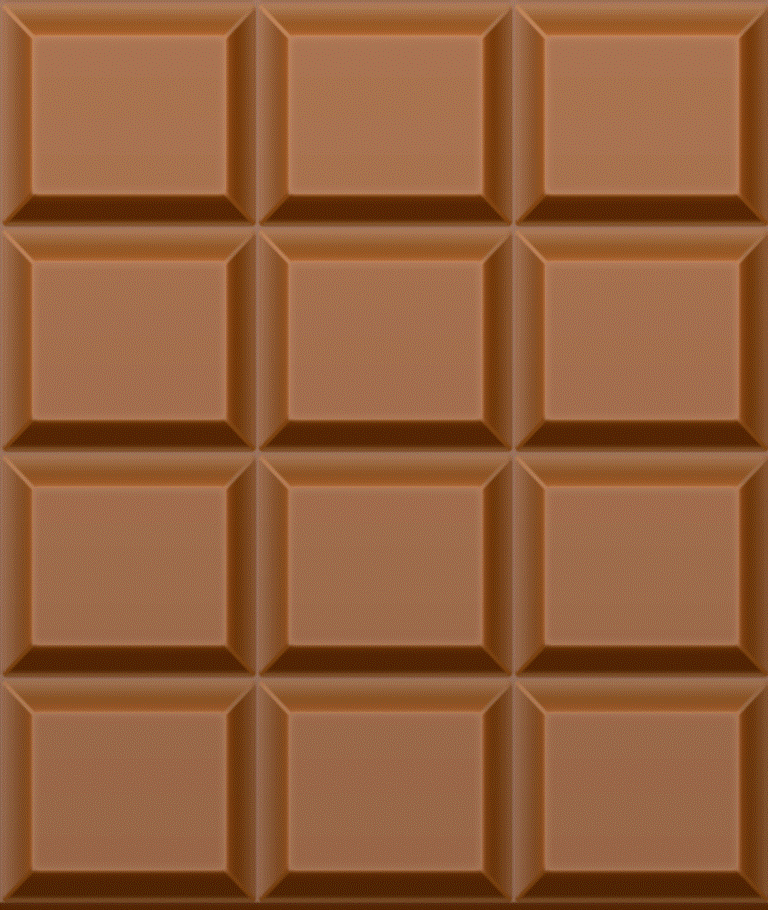 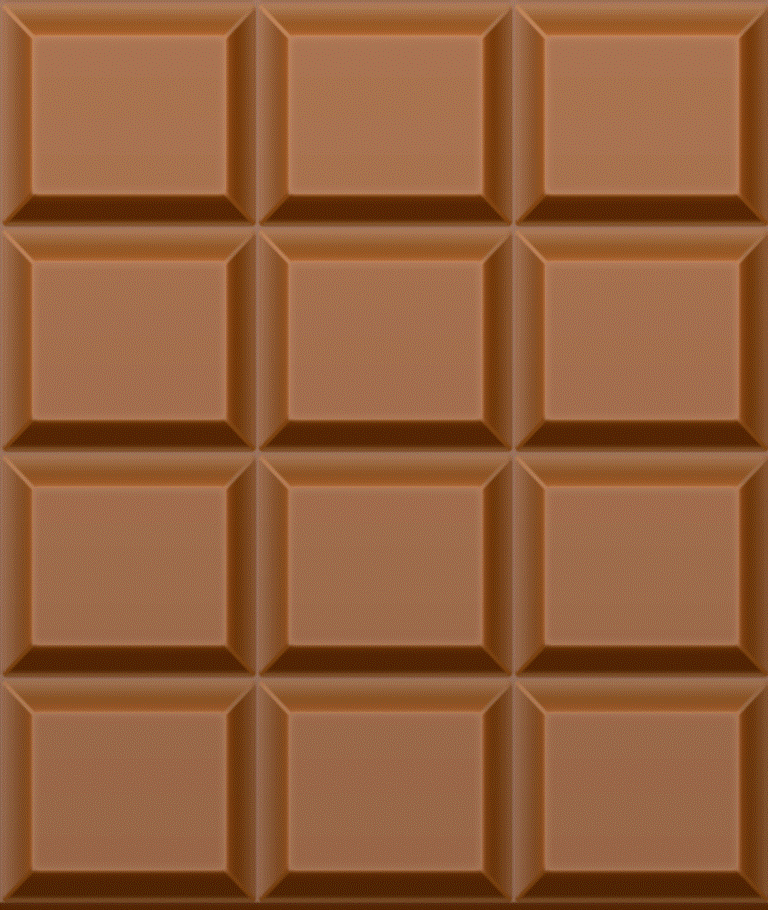 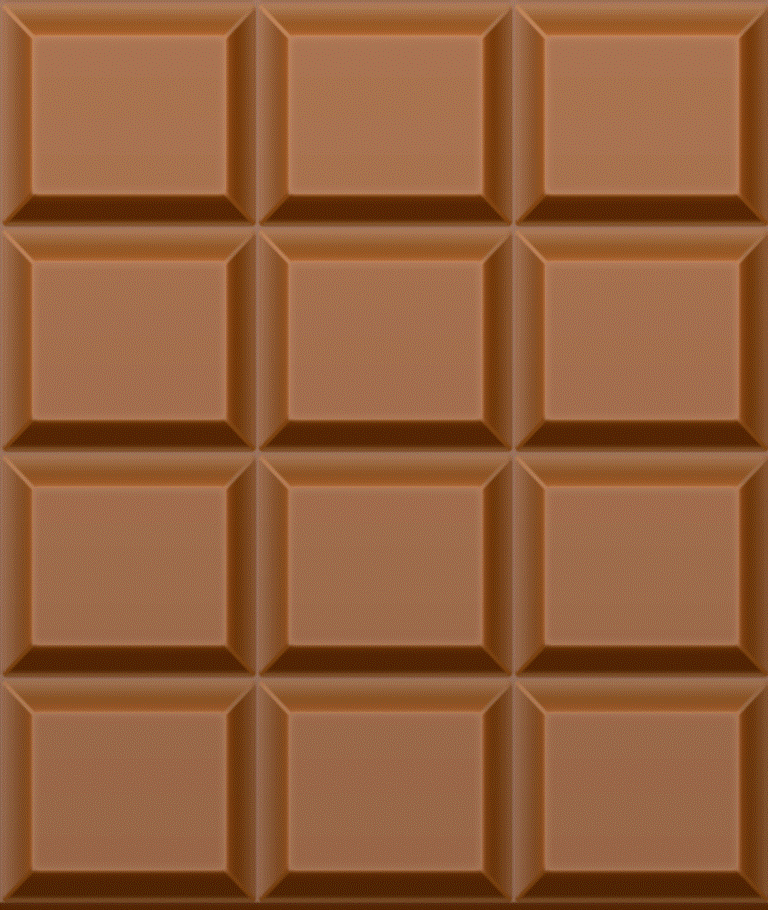 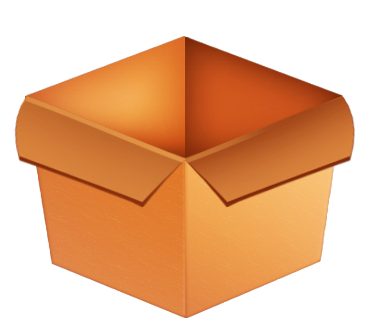 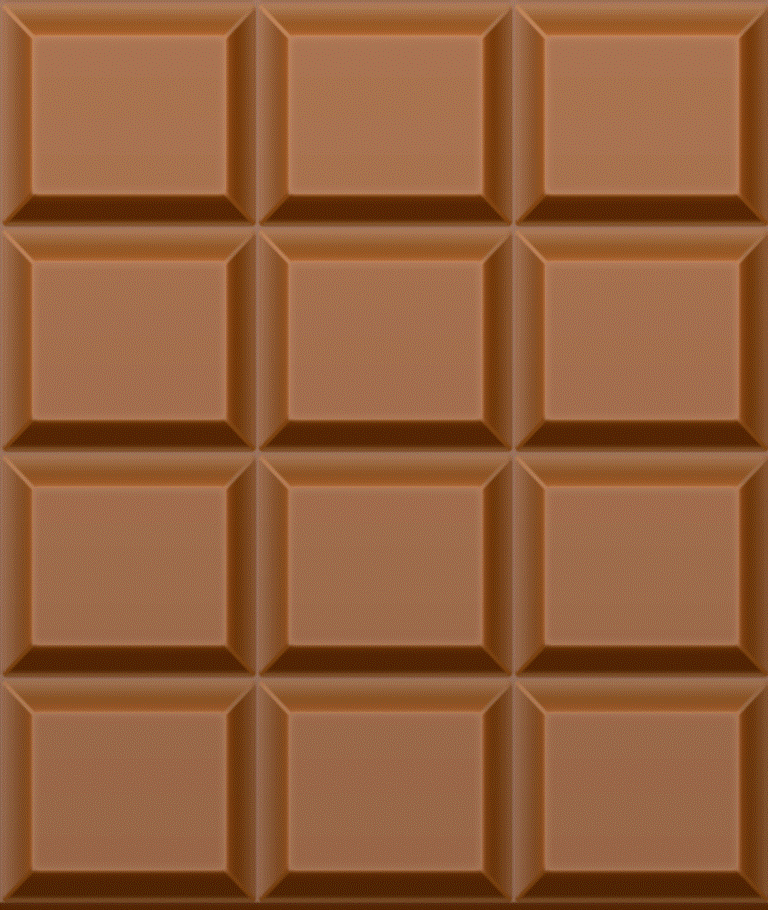 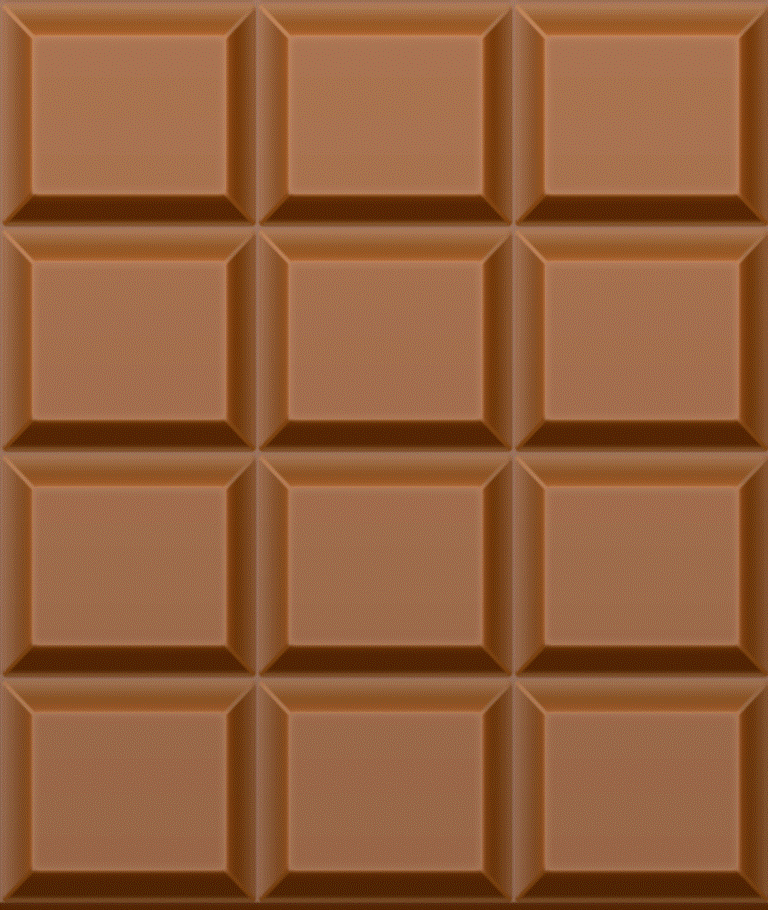 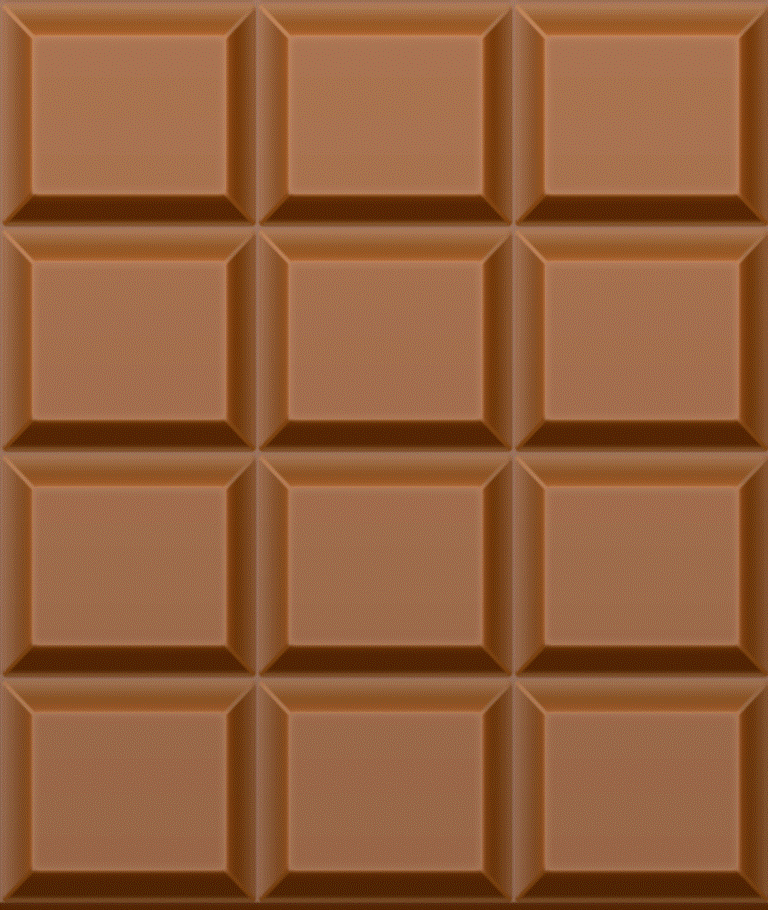 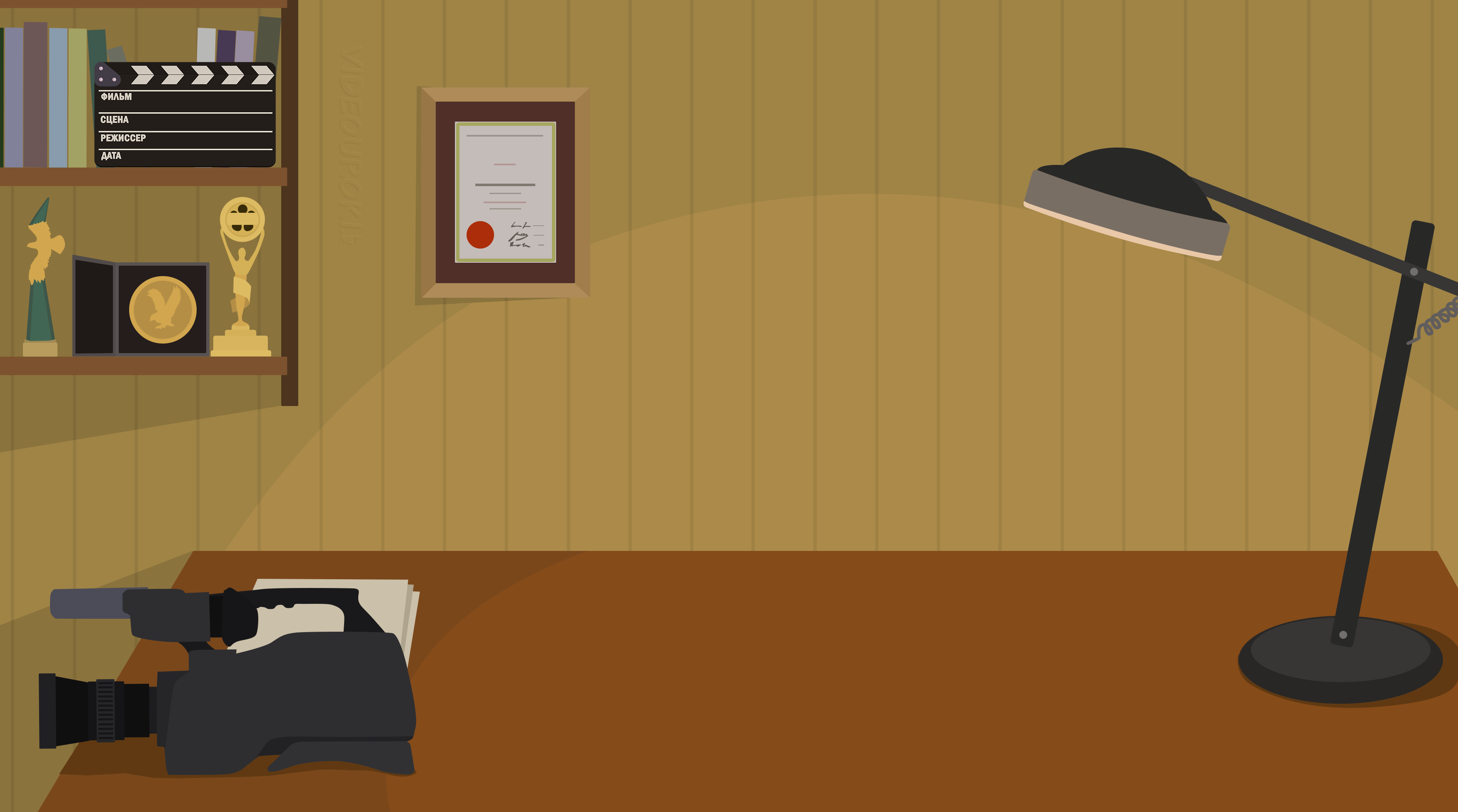 Здорово! 
Но я бы посчитал дольки по-другому.
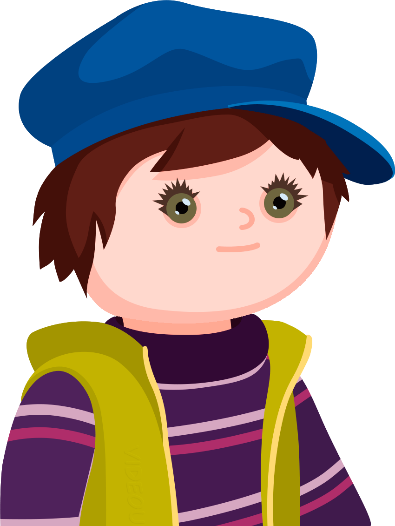 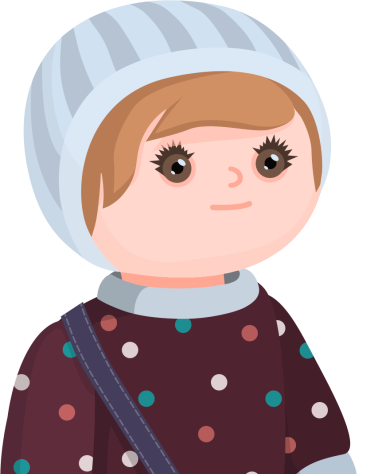 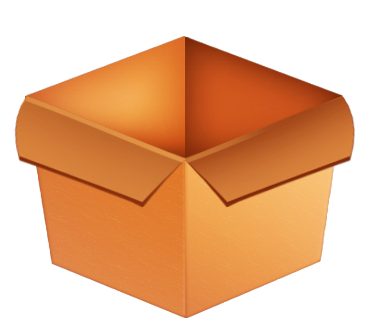 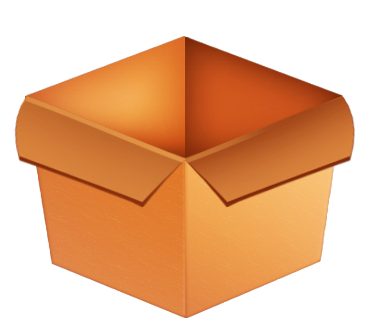 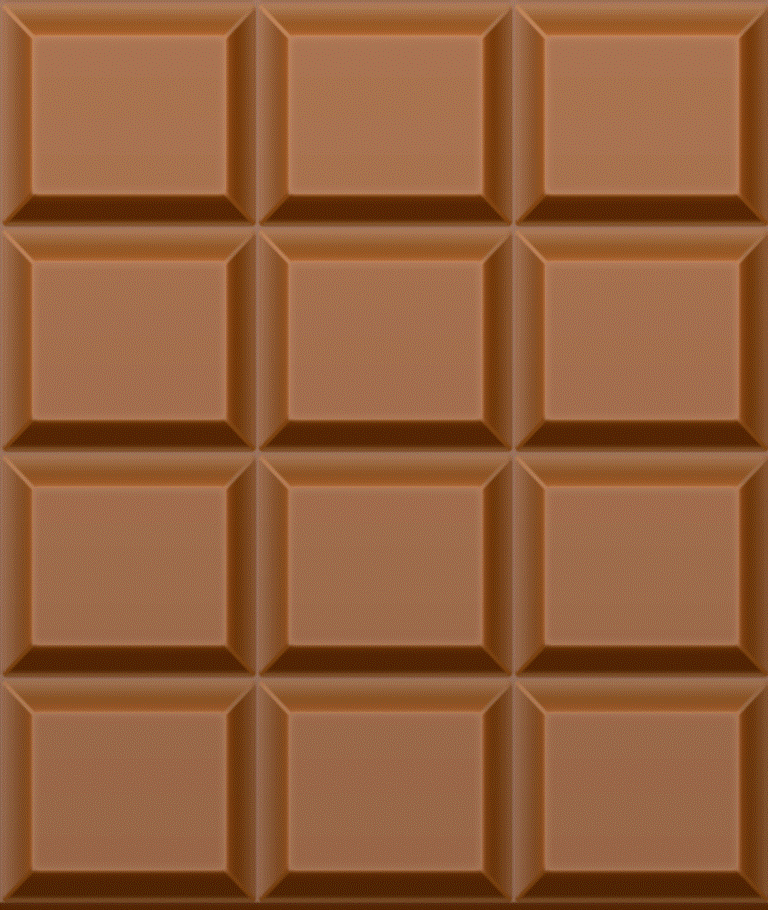 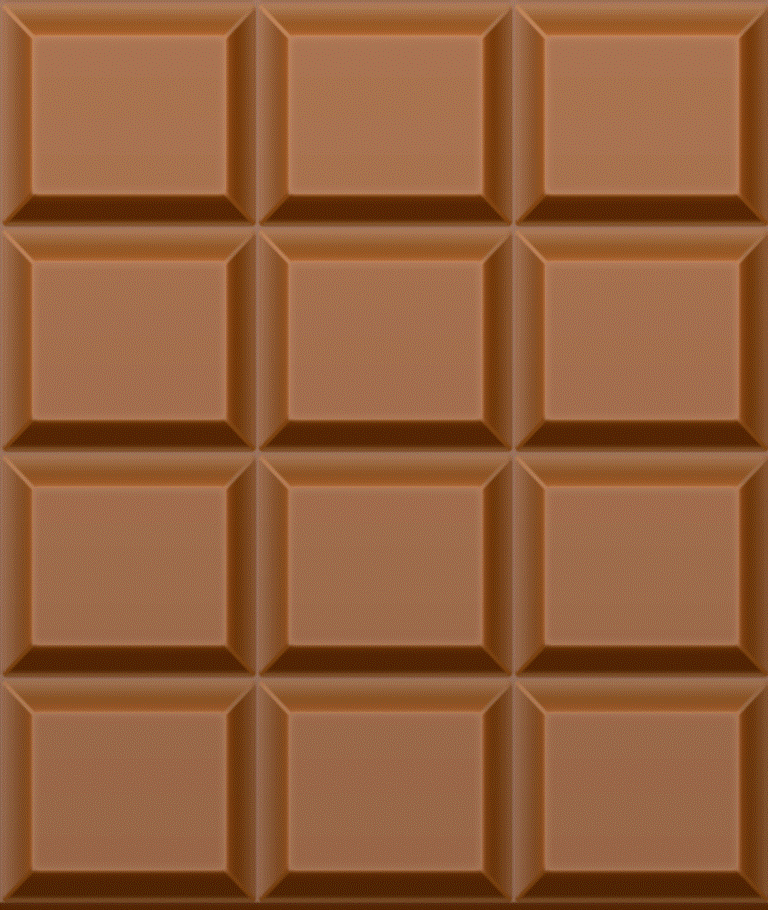 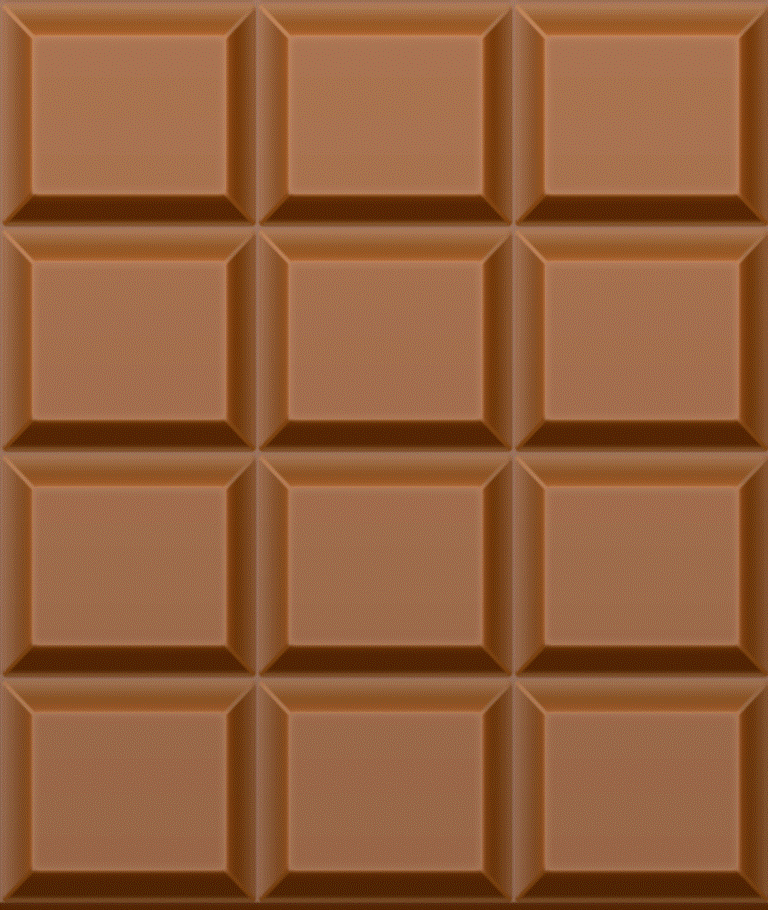 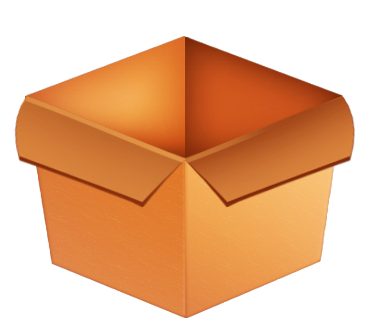 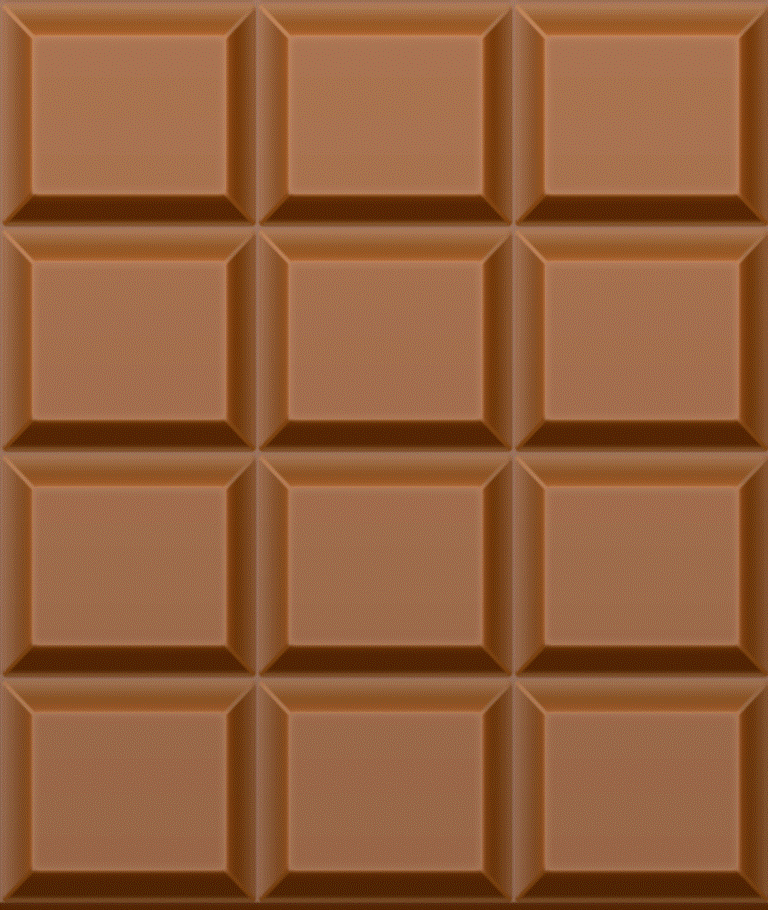 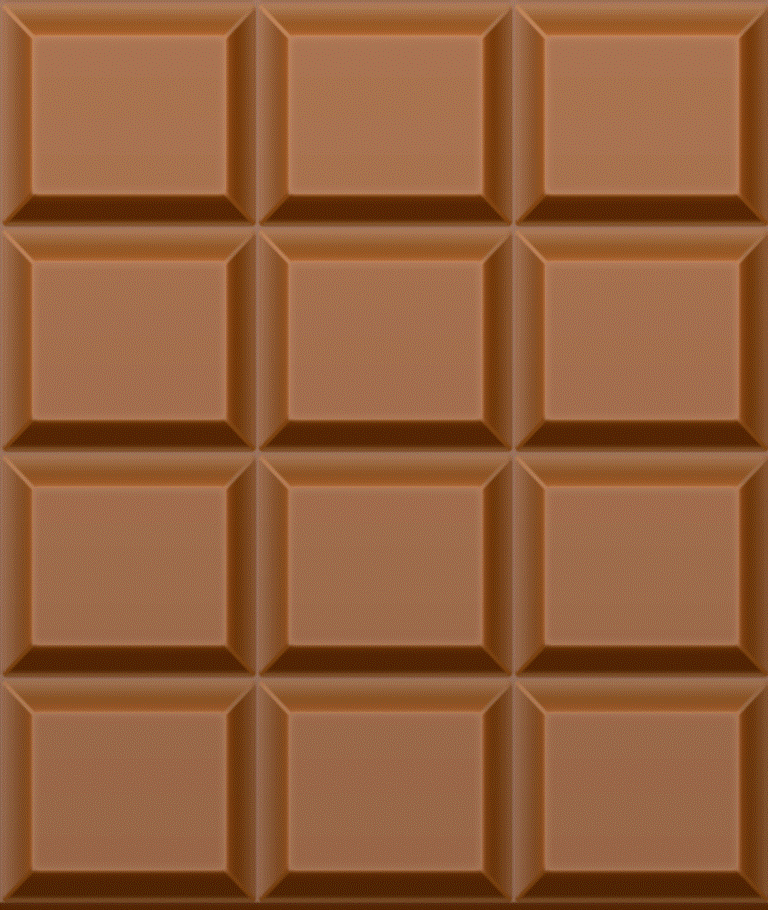 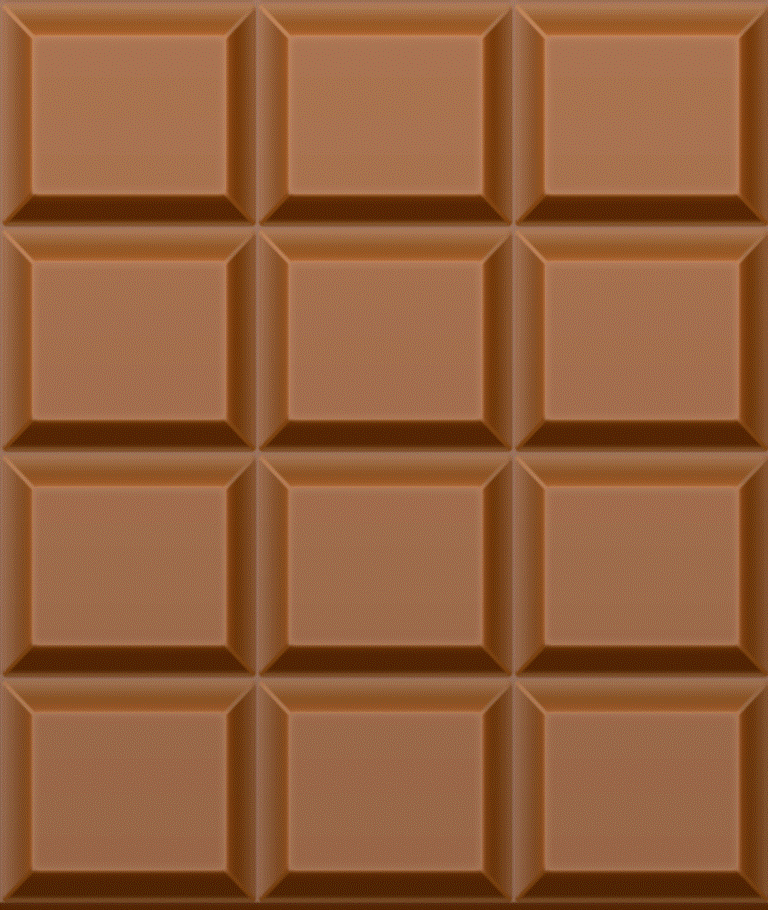 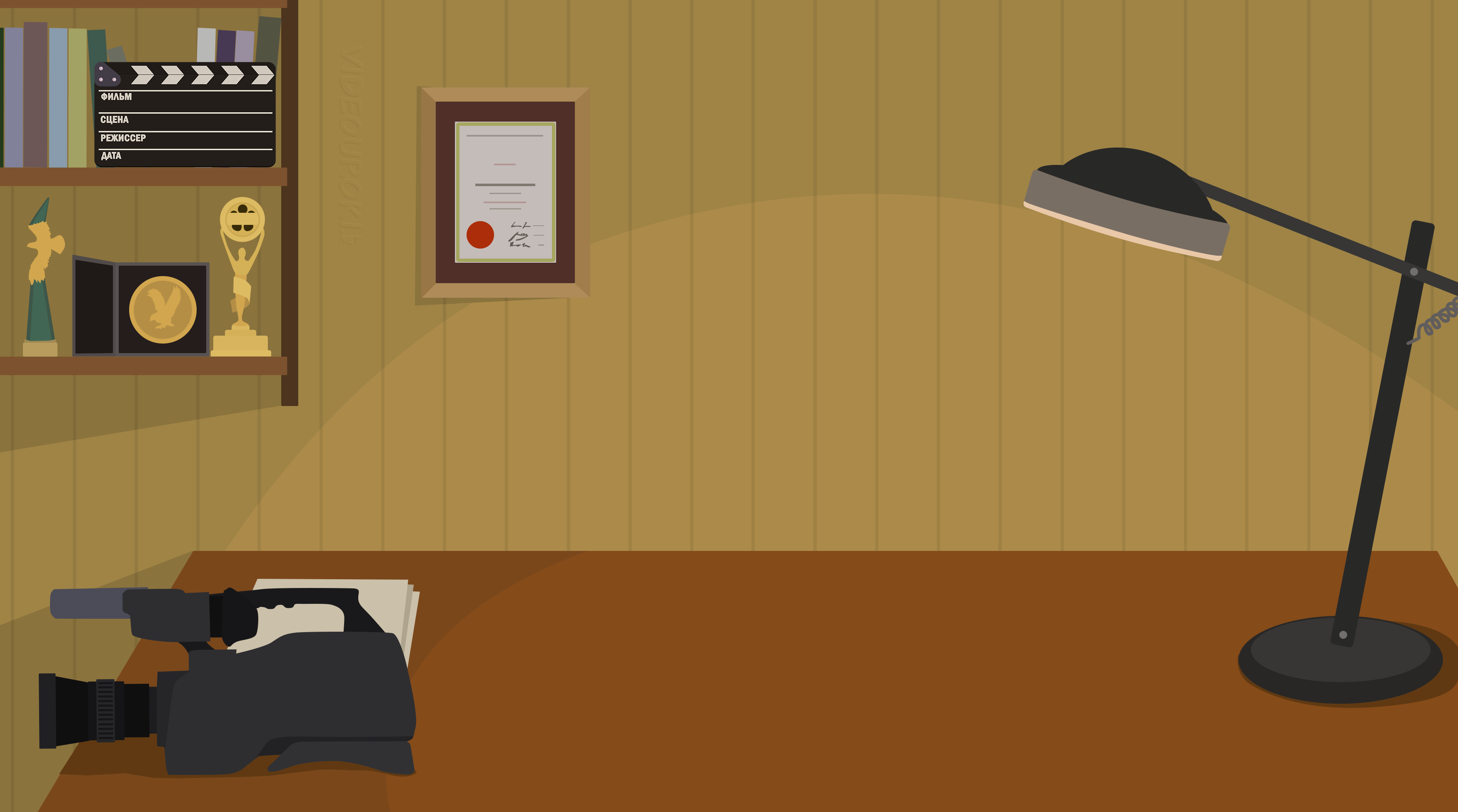 Как же это так? 
Мы с тобой считали совсем по-разному, а количество долек получилось одинаковое. 
Разве может быть такое?
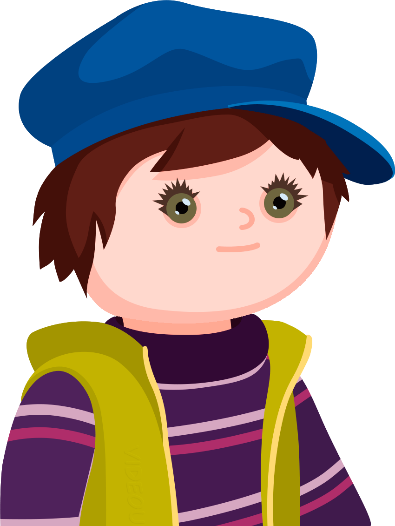 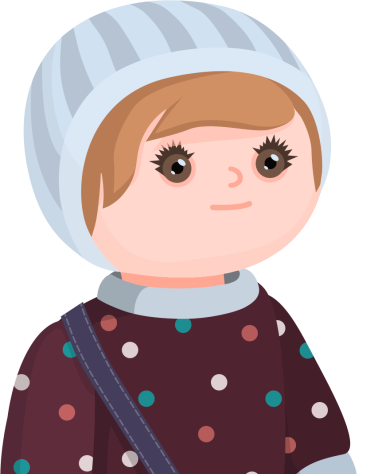 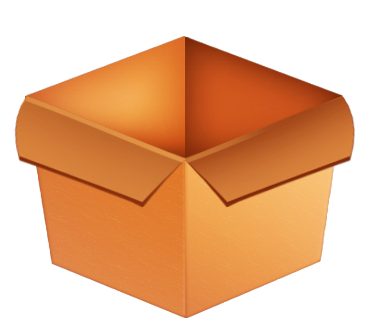 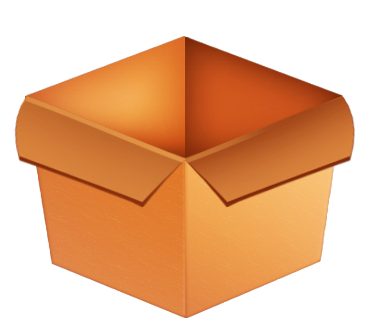 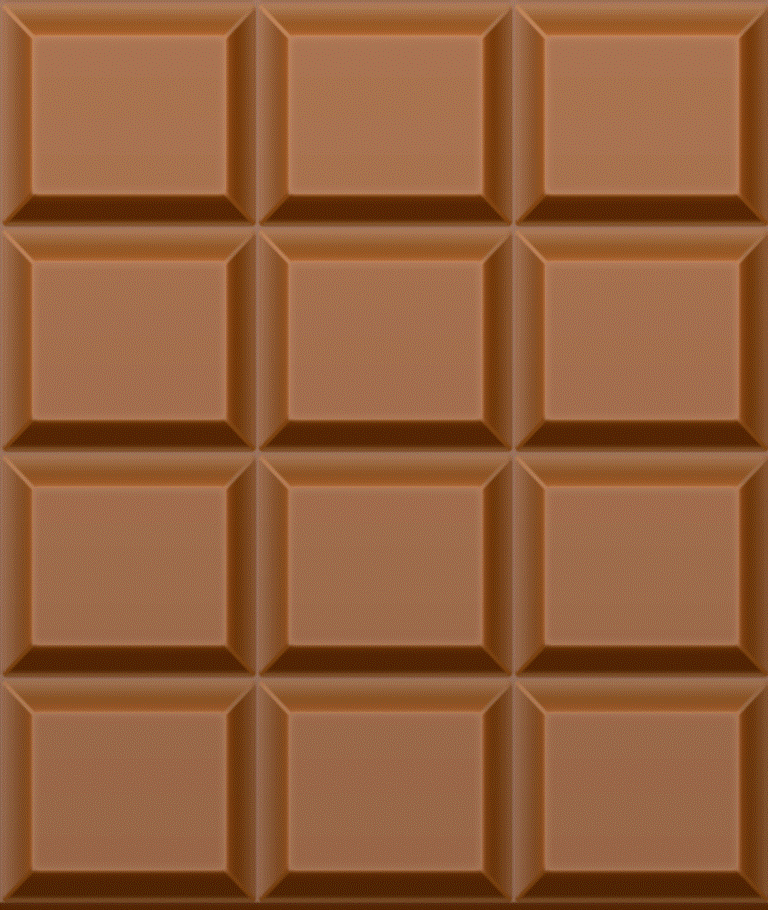 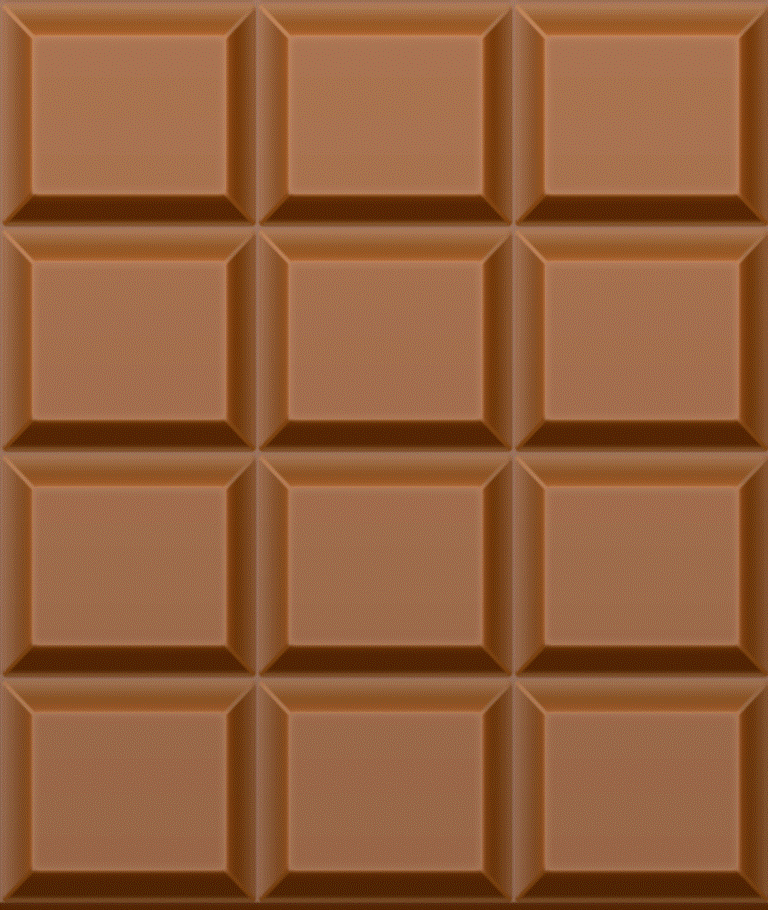 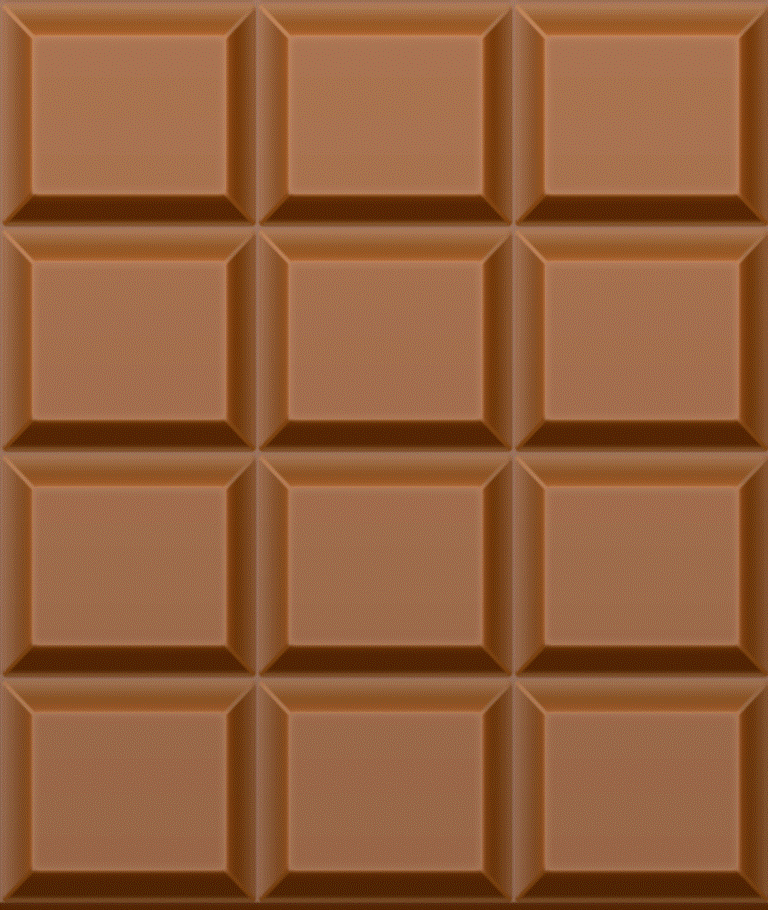 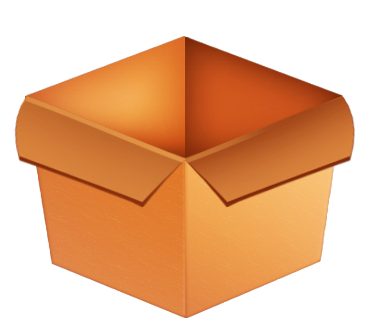 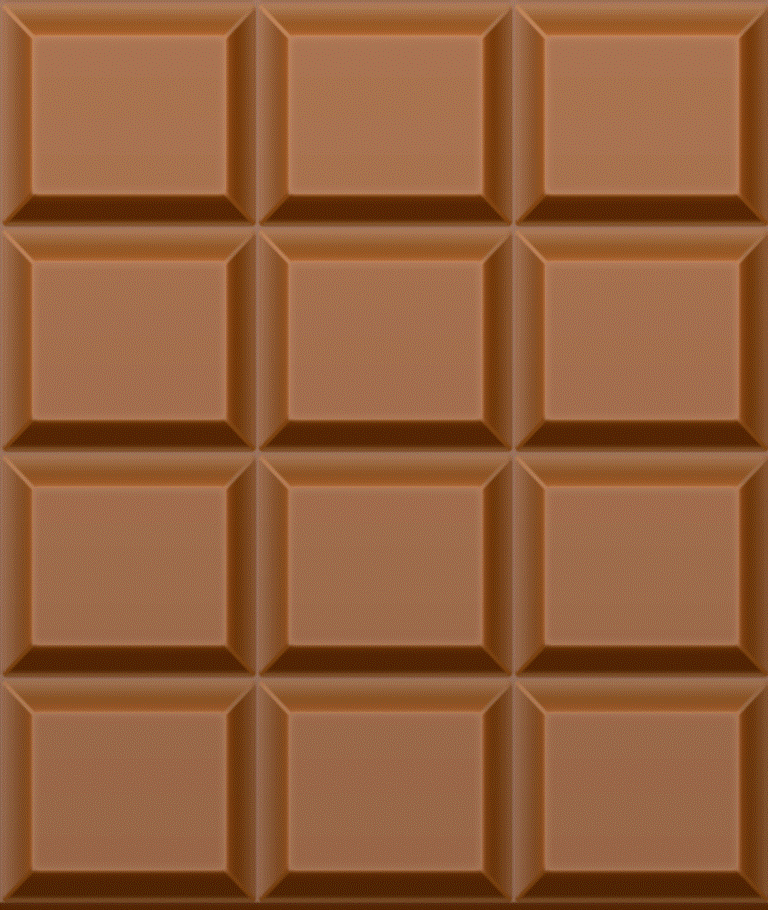 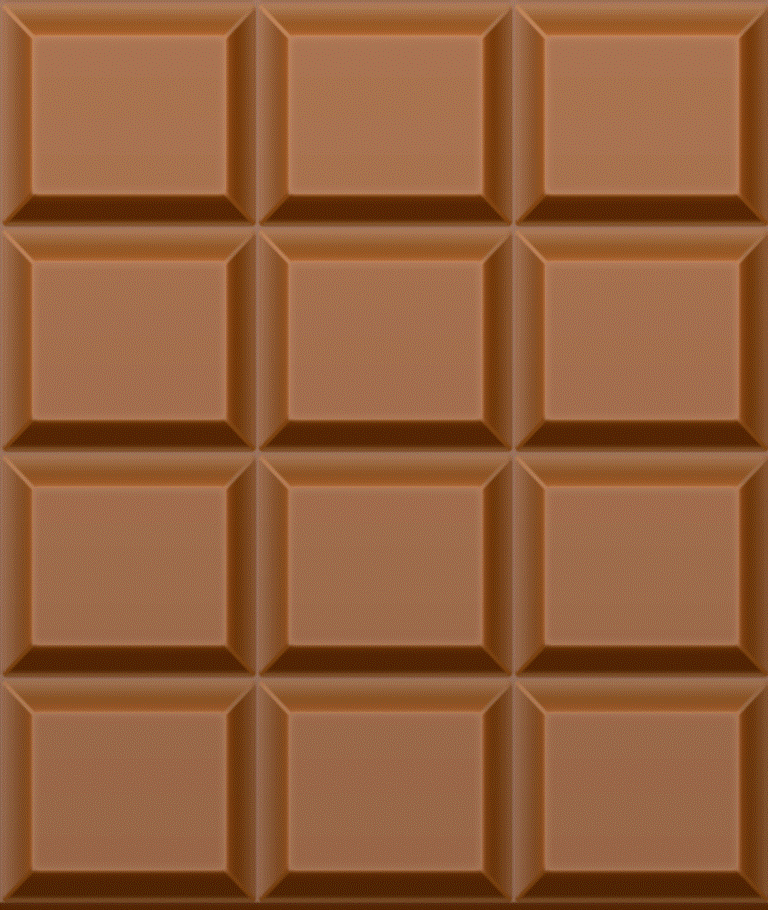 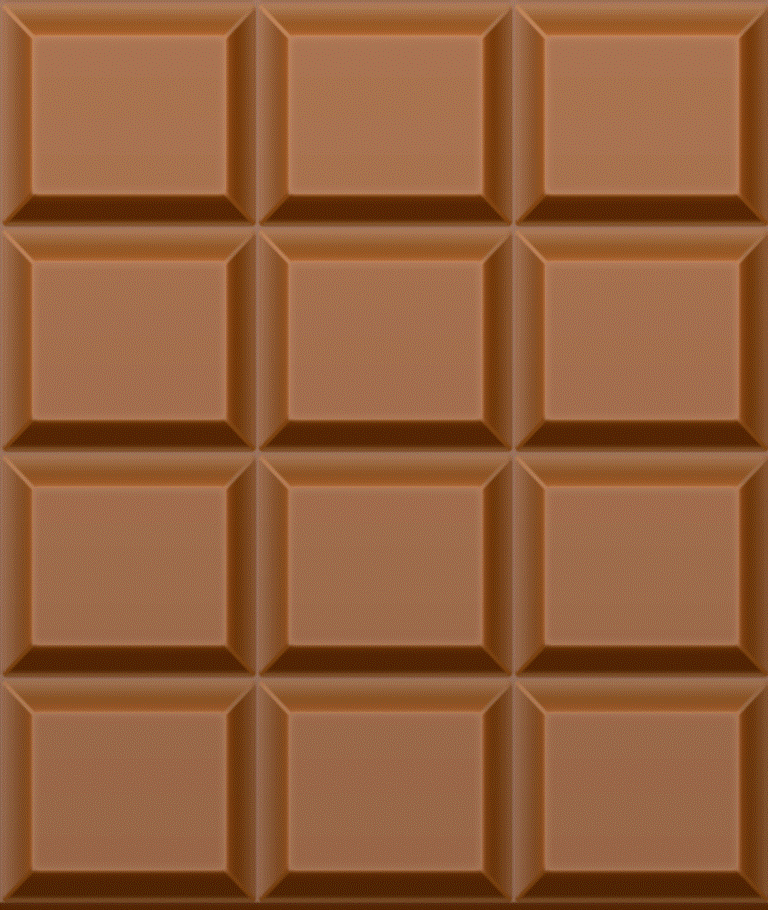 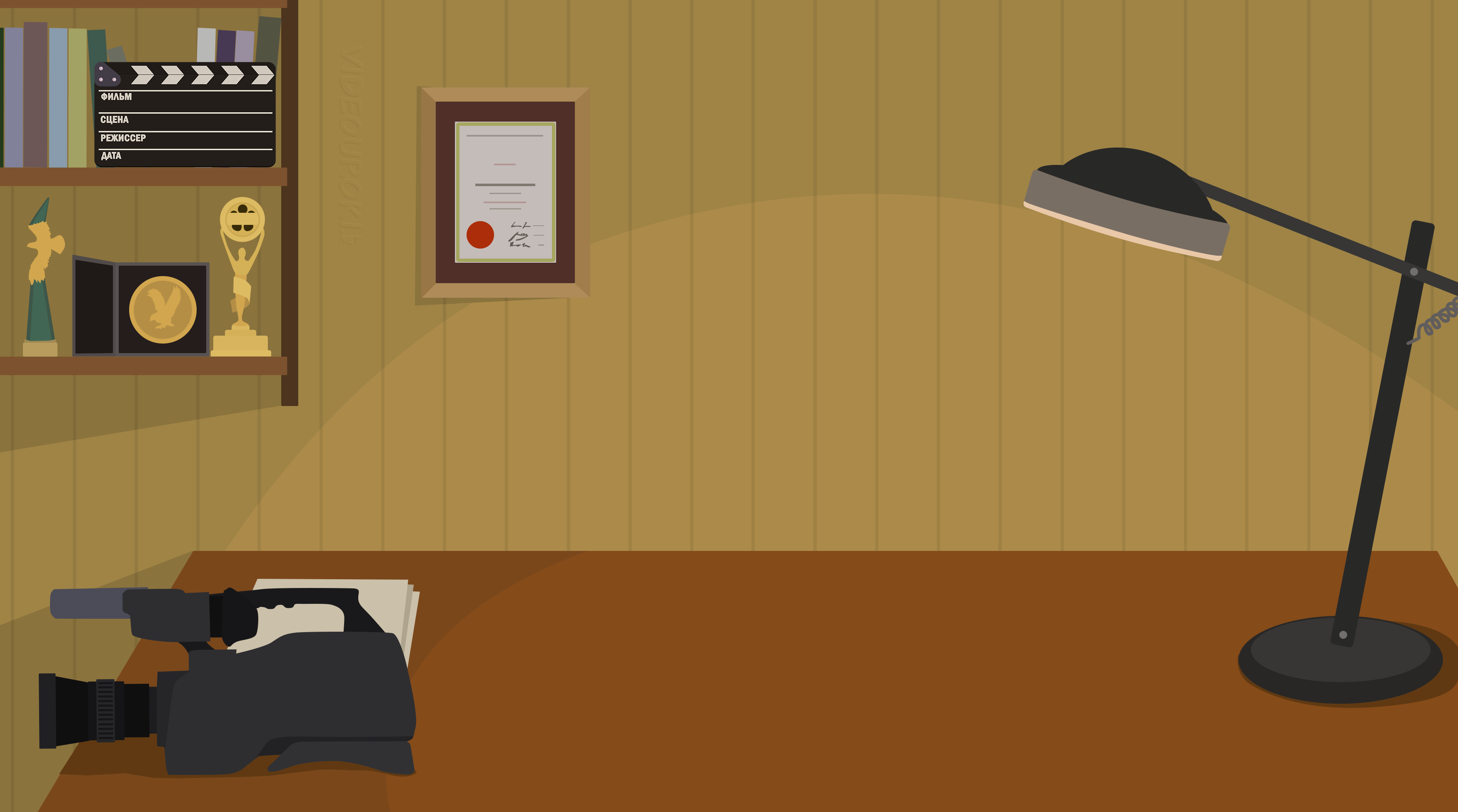 Не знаю, но точно знаю, кто может нам помочь!
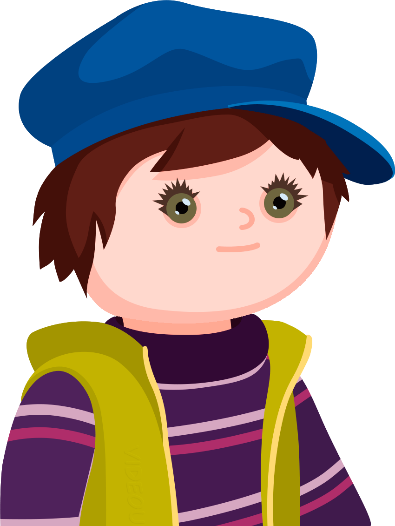 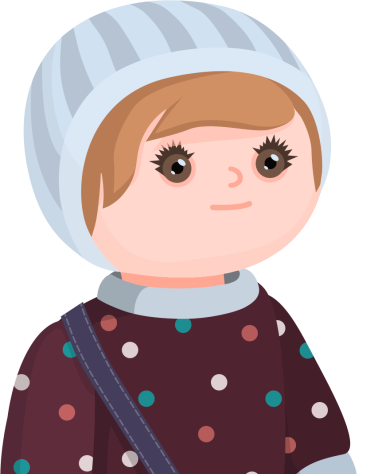 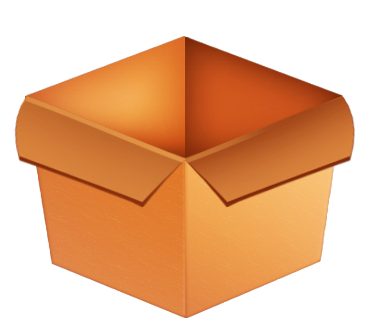 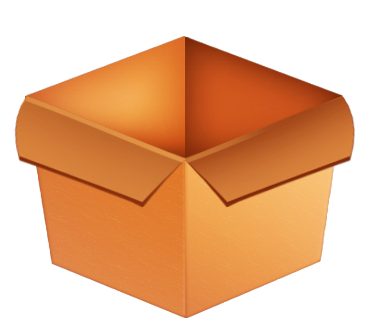 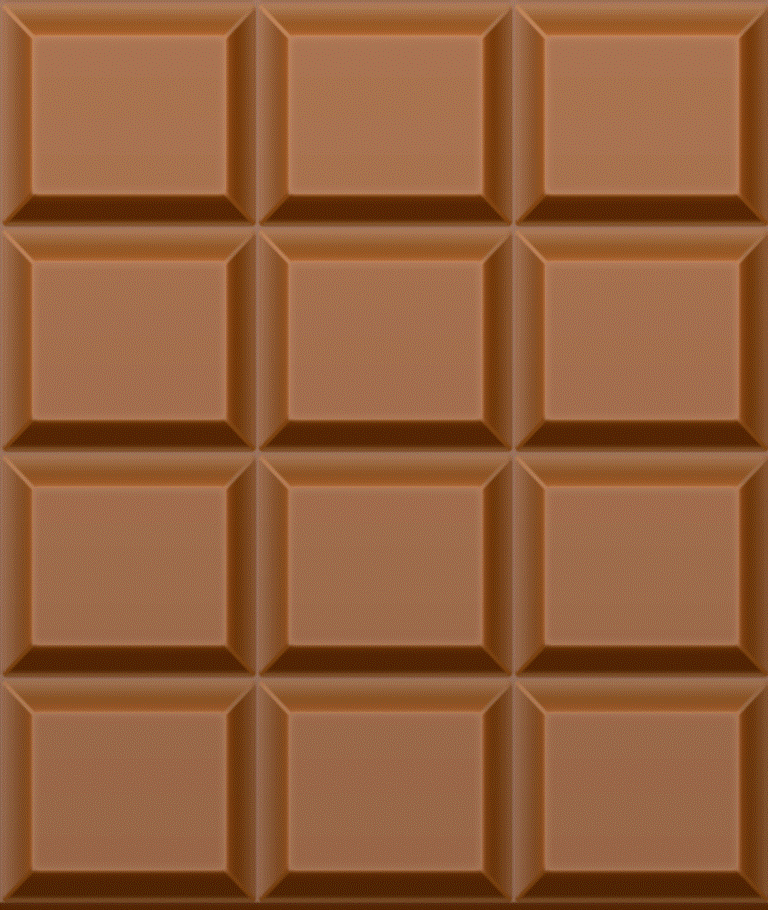 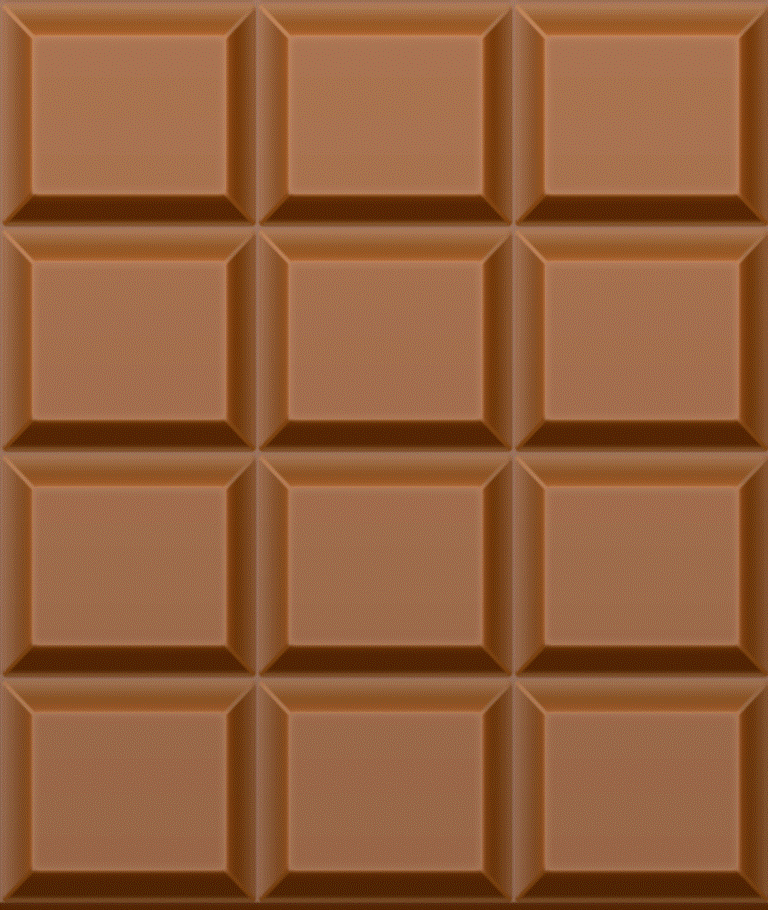 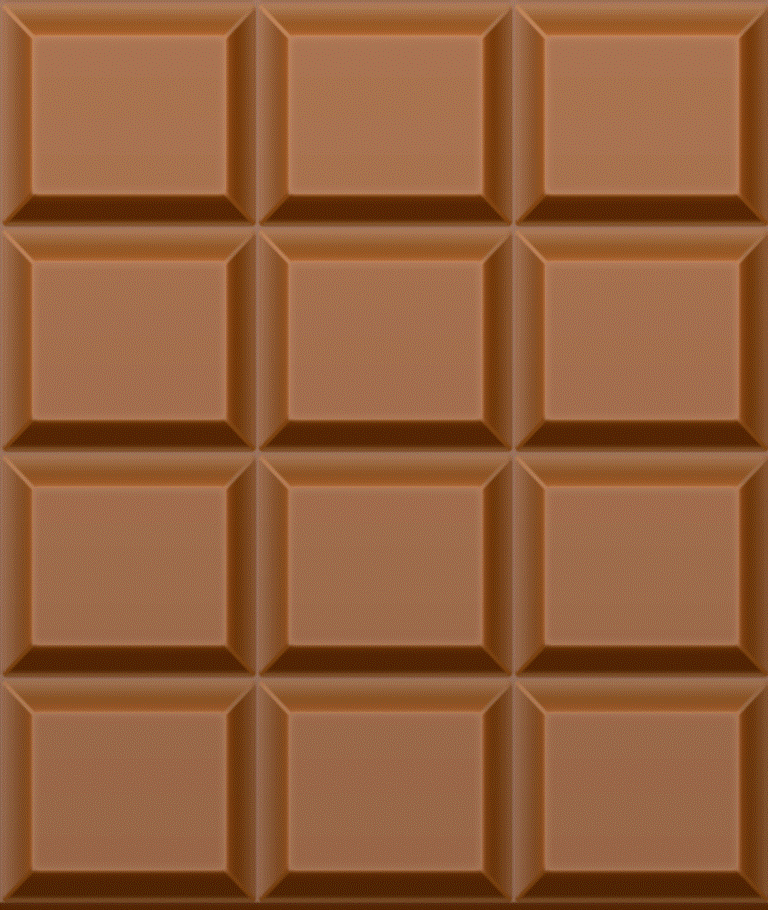 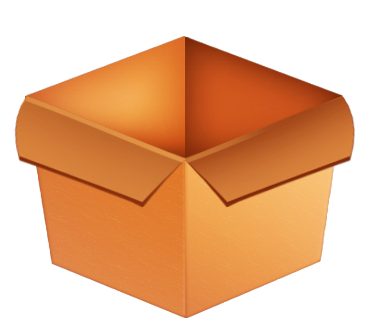 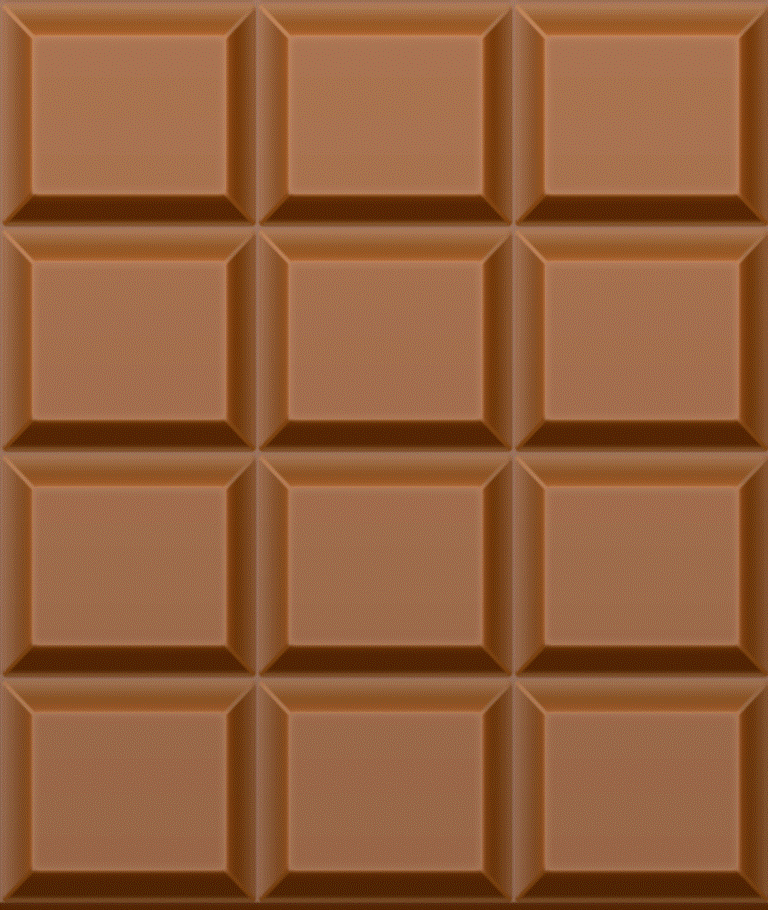 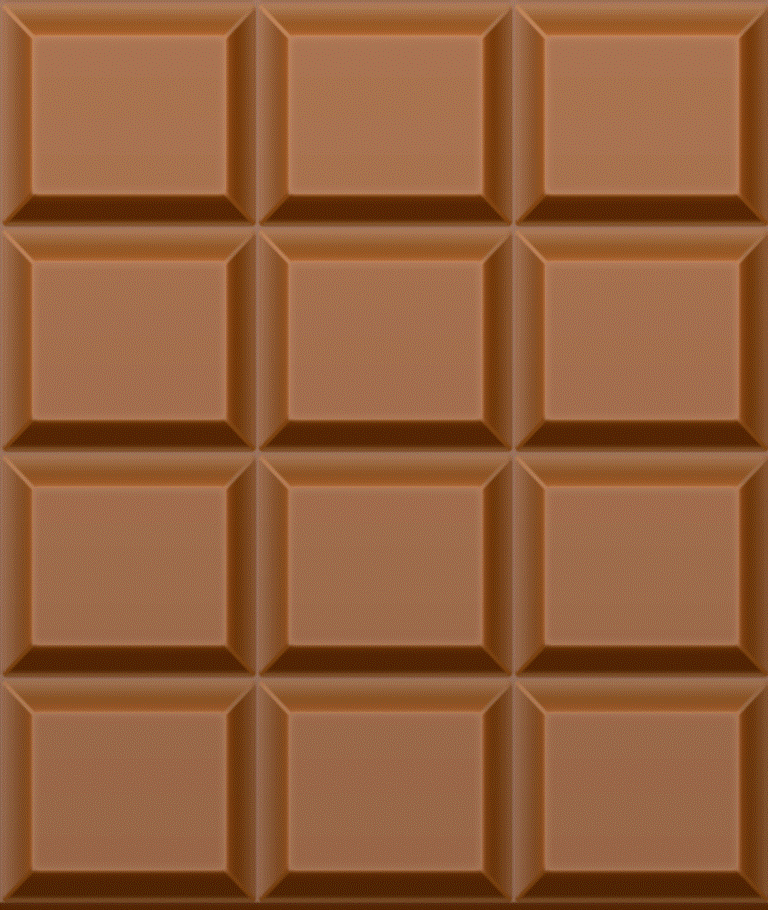 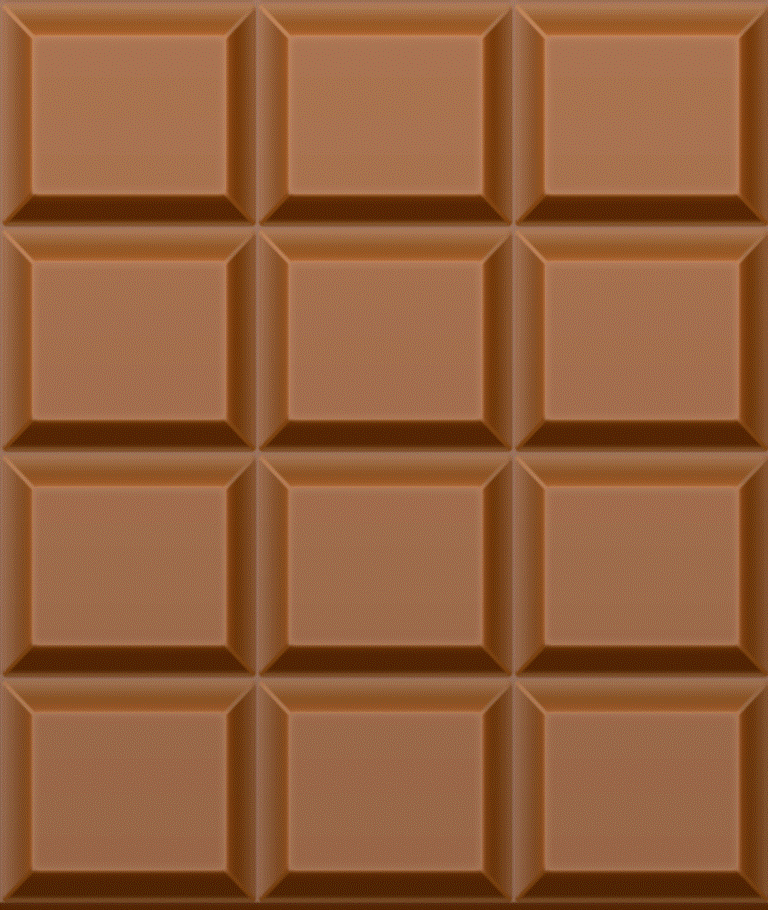 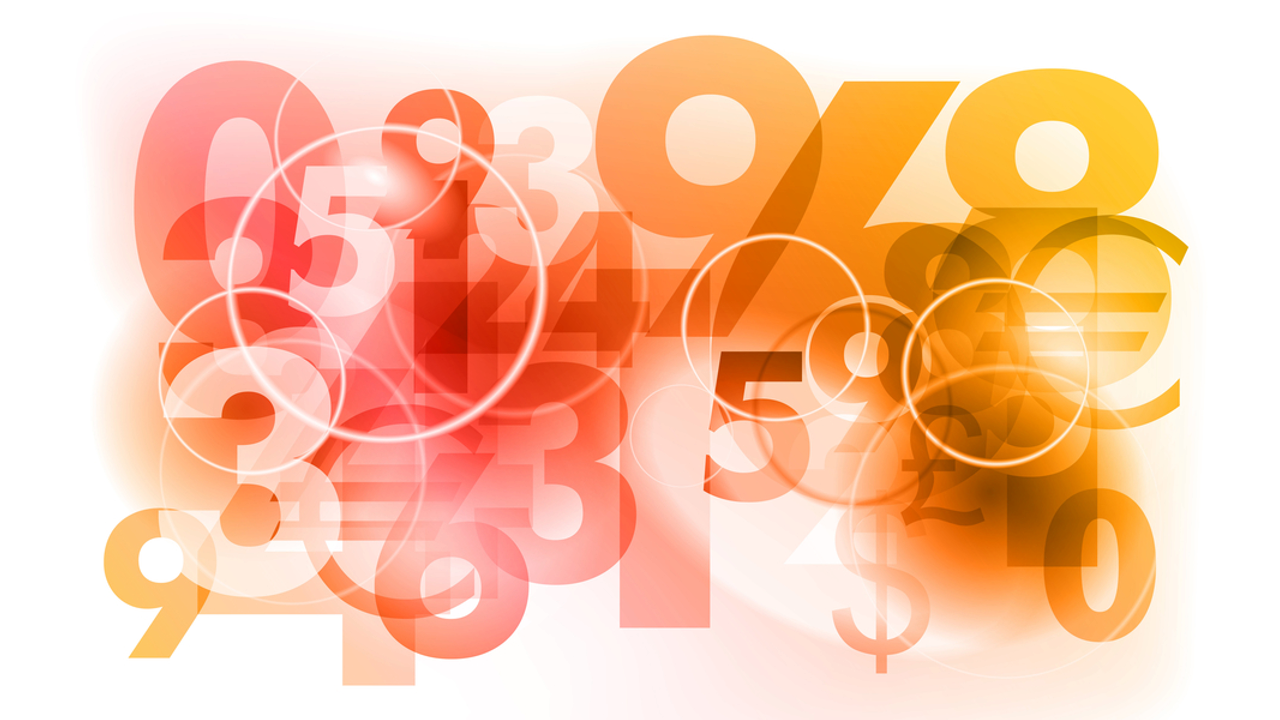 Прежде чем я вам объясню, почему у вас получилось одинаковое количество шоколадных долек, давайте немного разомнёмся и выполним устные задания.
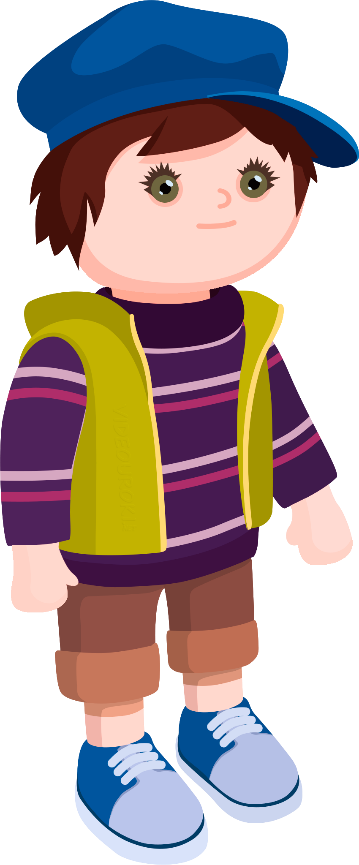 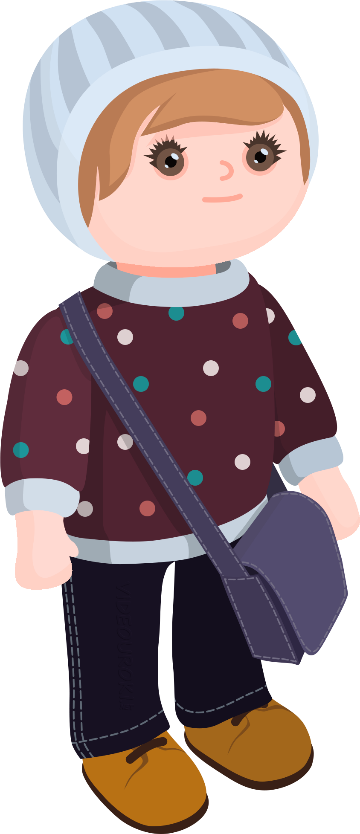 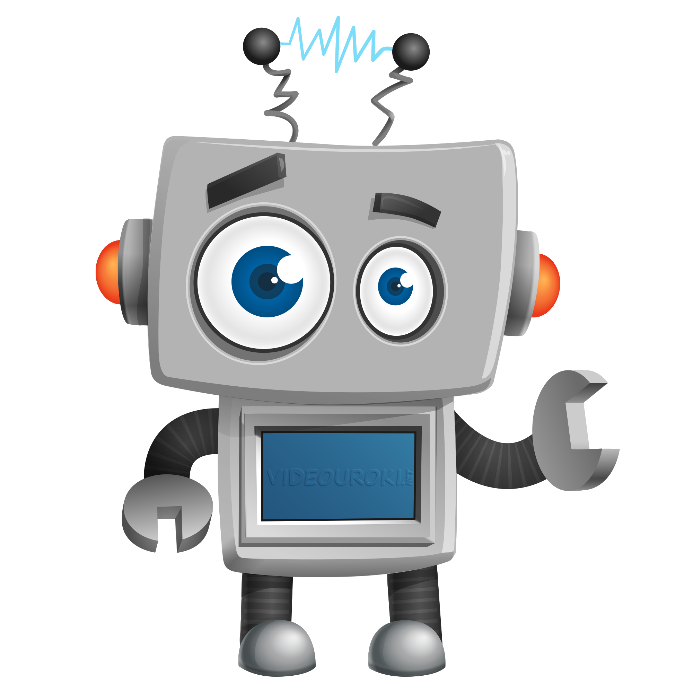 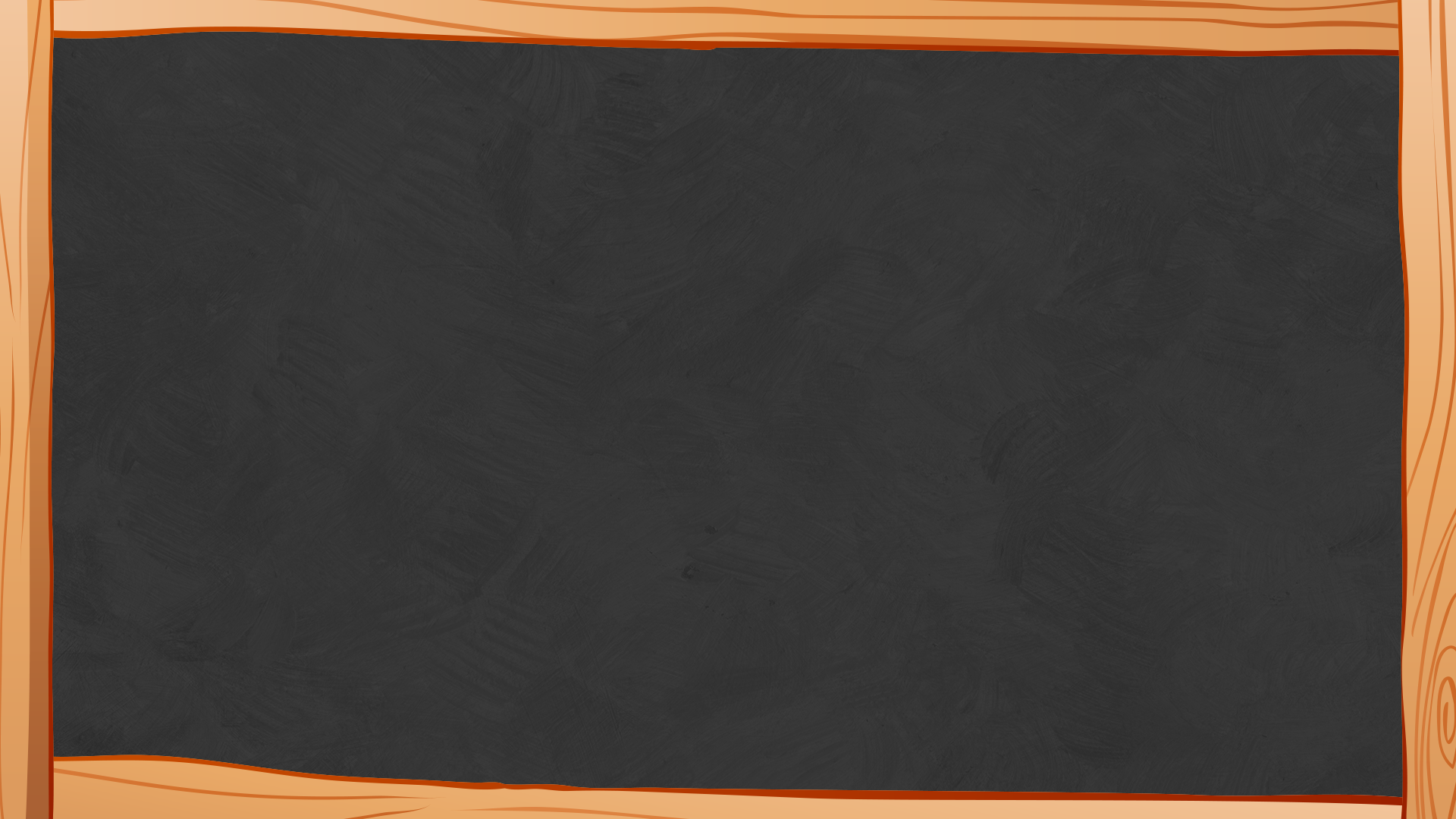 Устный счёт
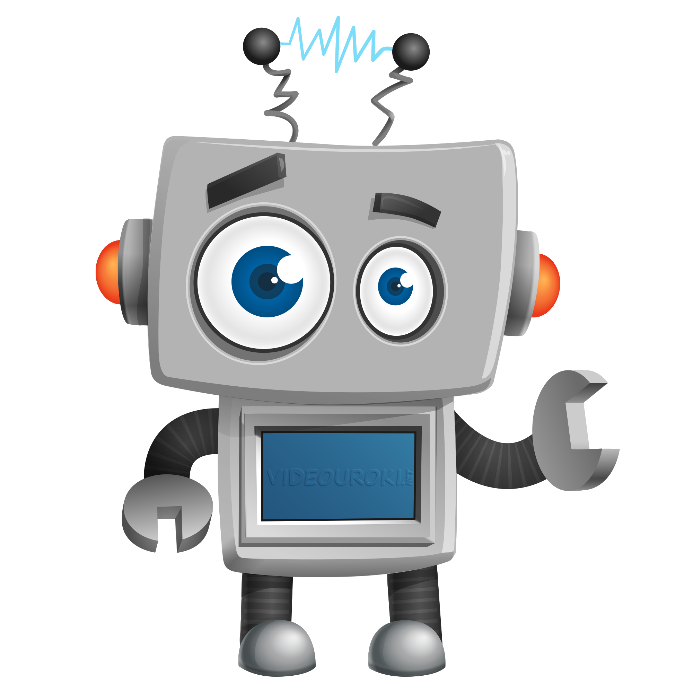 Сверимся?
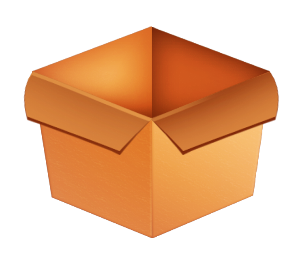 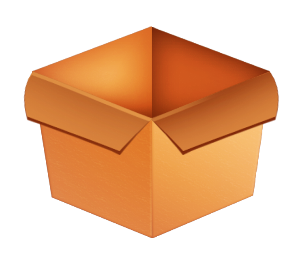 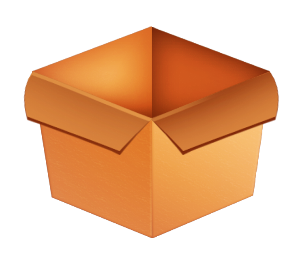 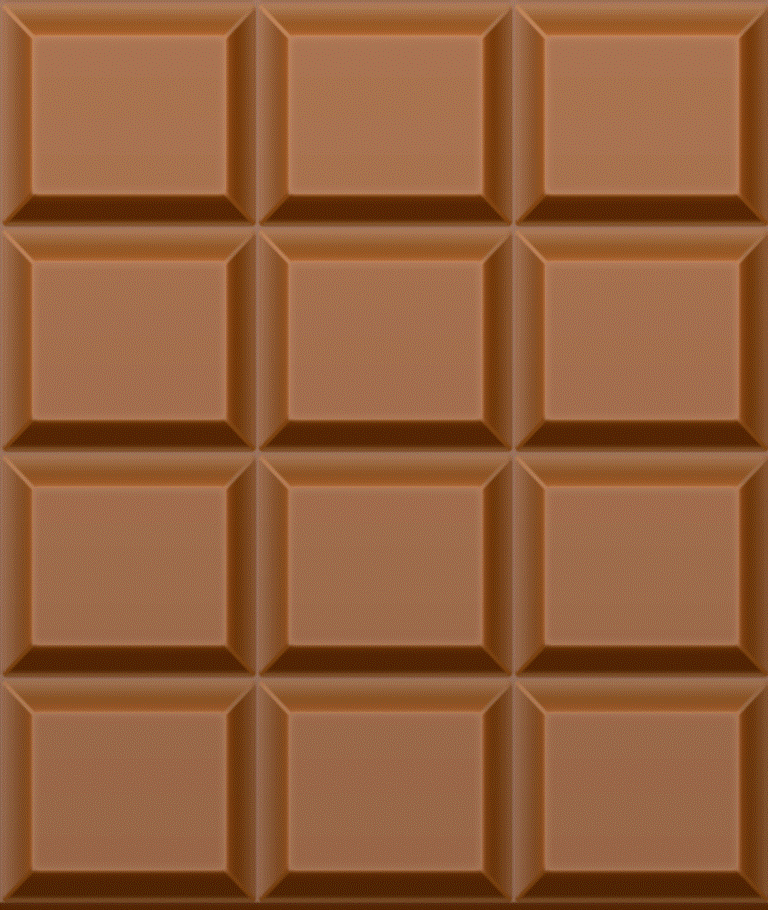 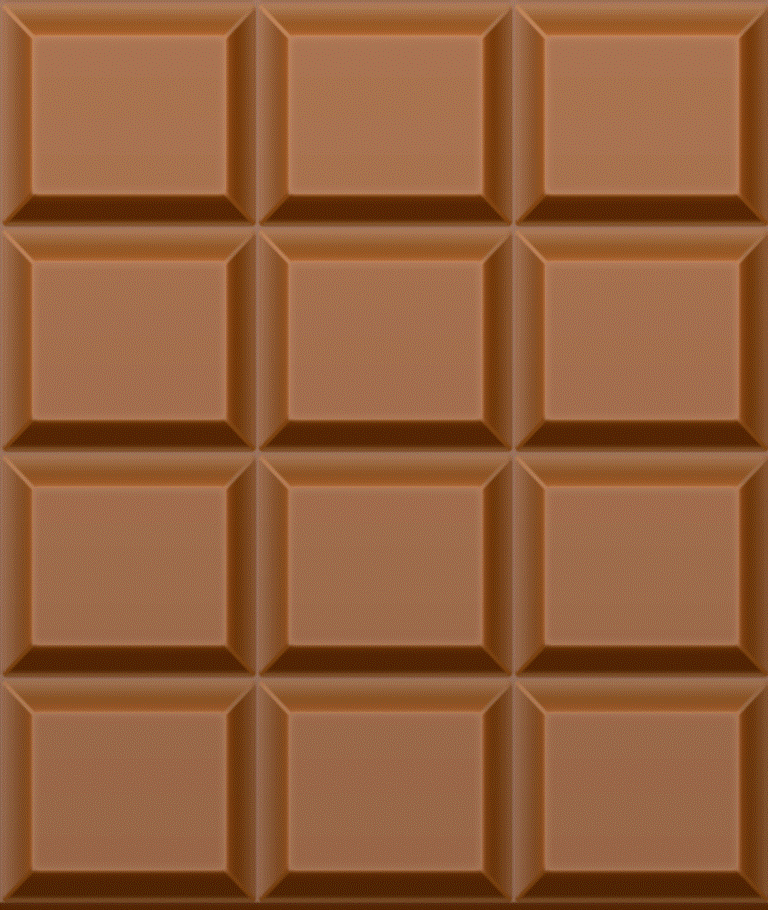 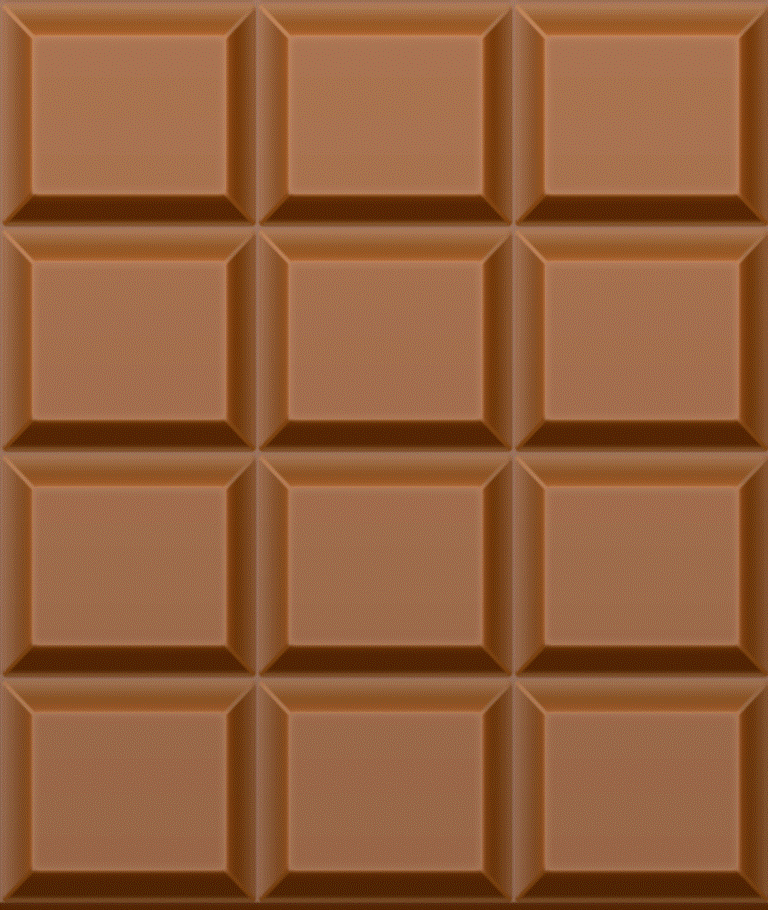 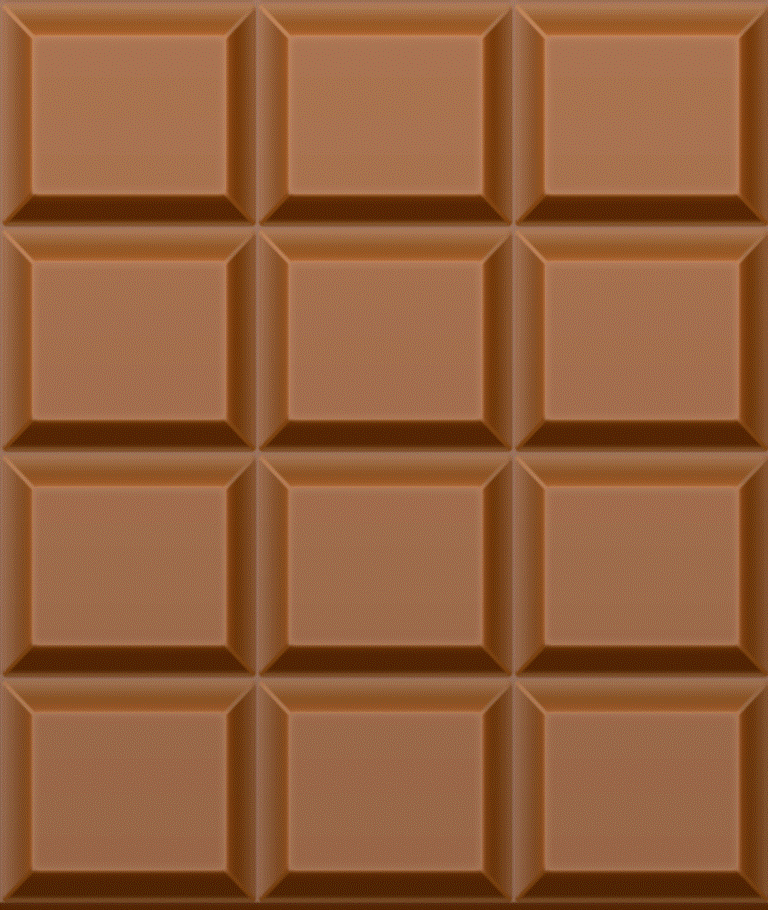 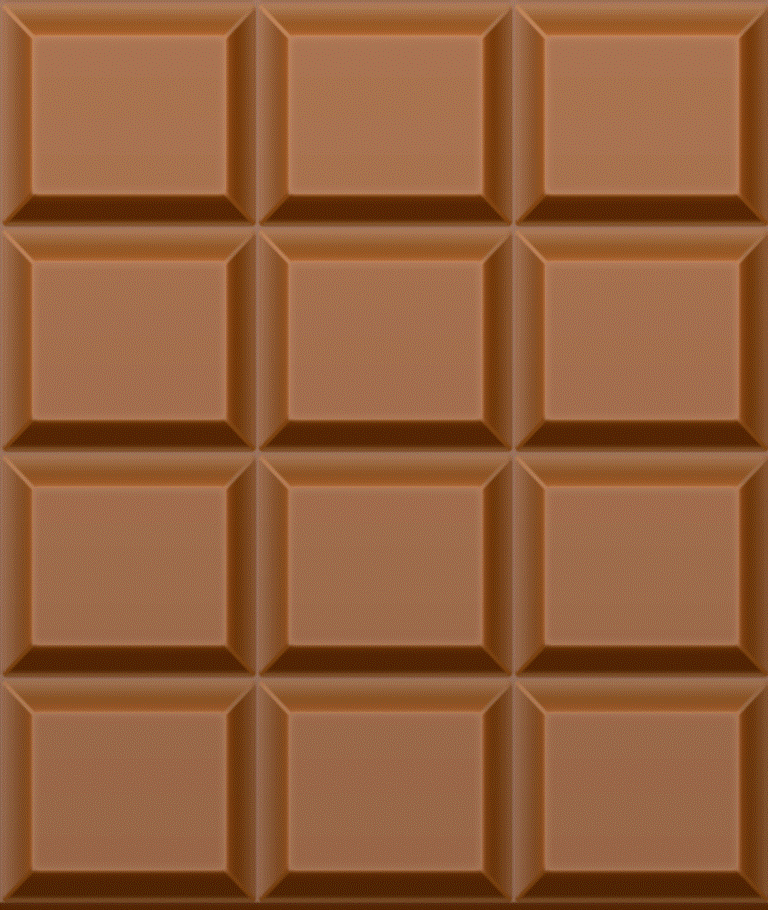 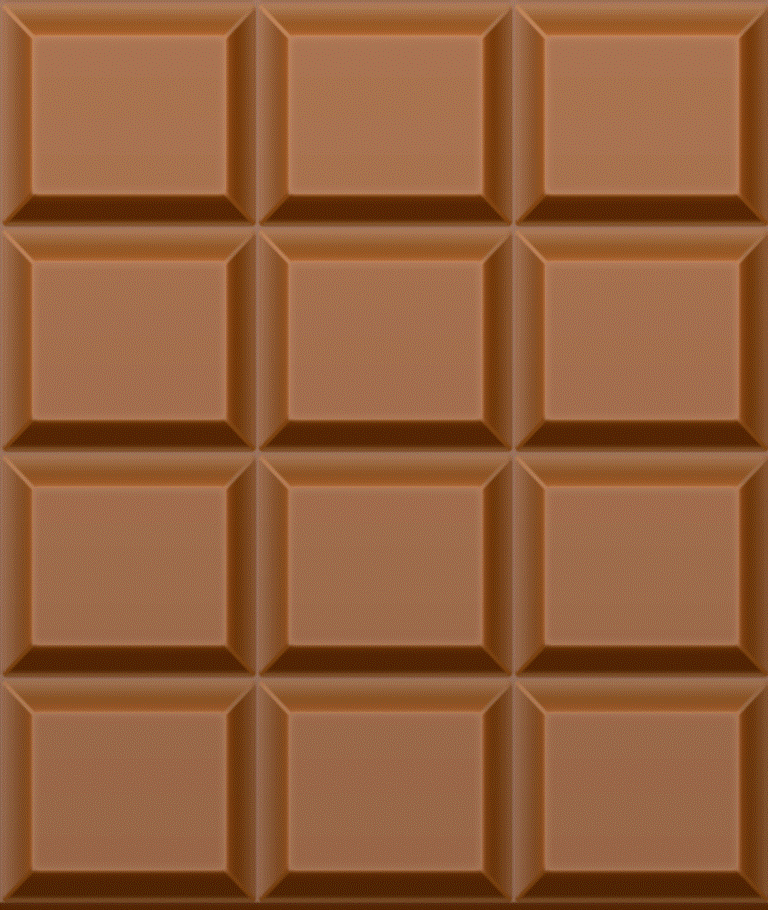 количество долек в одной коробке
количество долек в одной плитке
количество коробок
количество шоколадных плиток
Вернёмся к вашему вопросу.
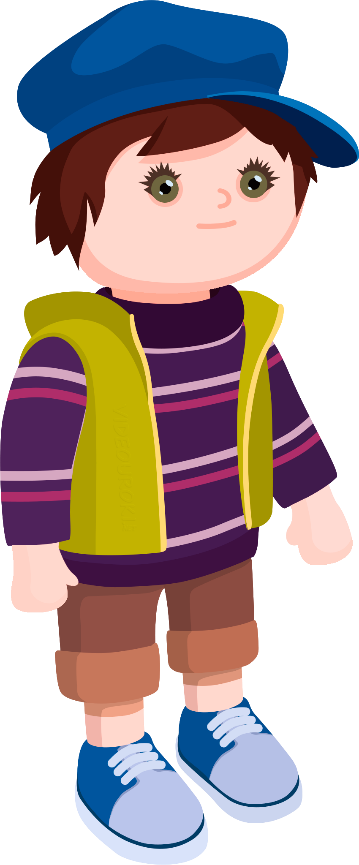 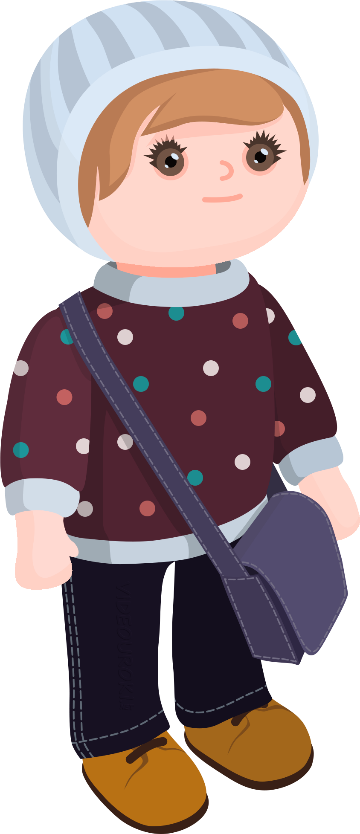 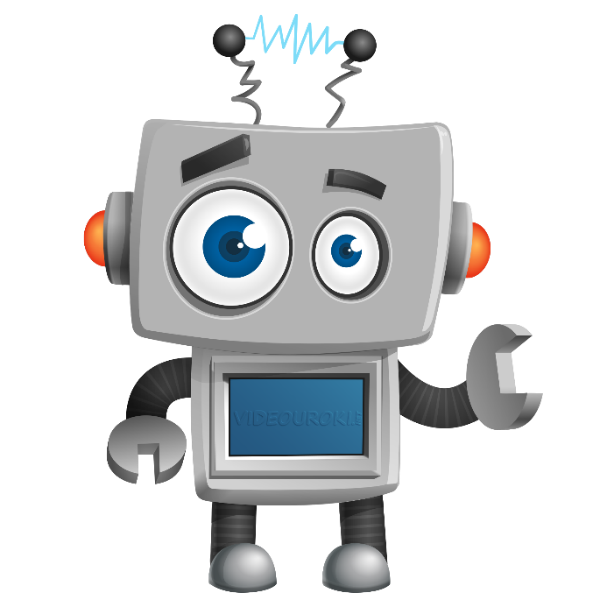 Точно, Электроша! Я так и считал.
Да, именно таким способом я считал.
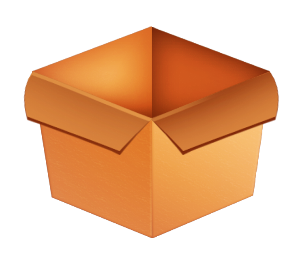 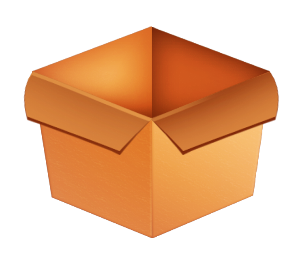 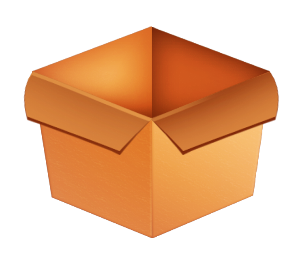 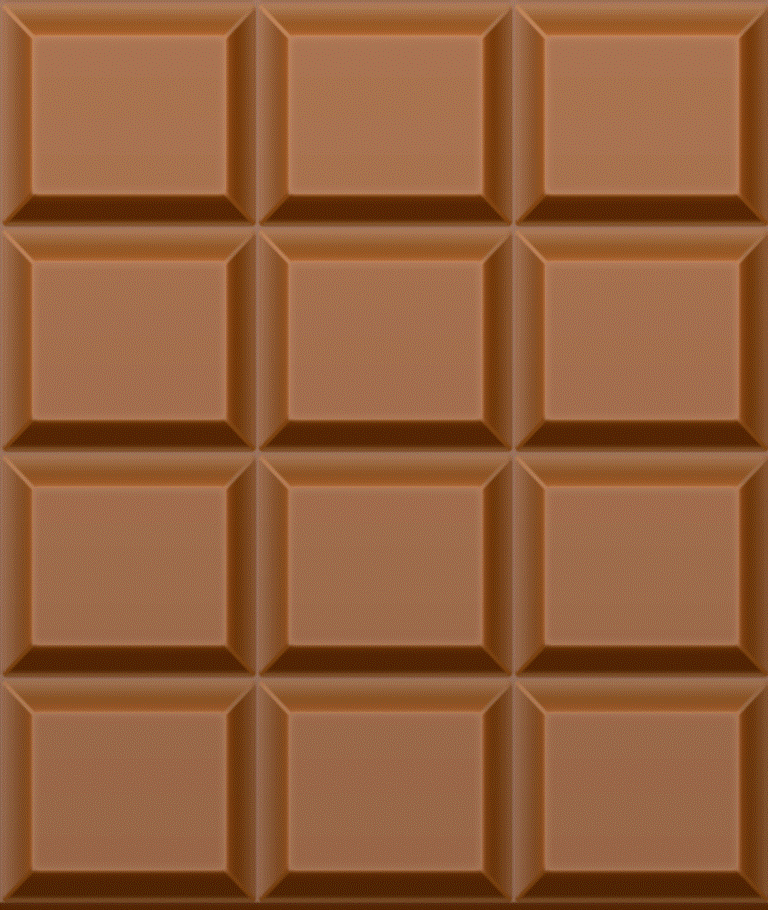 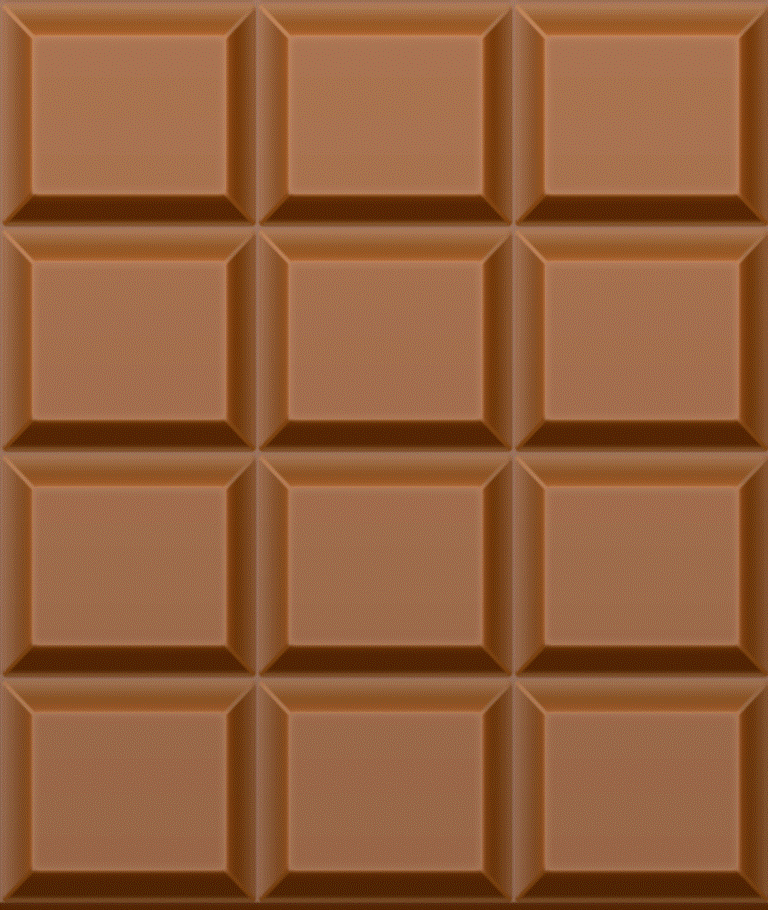 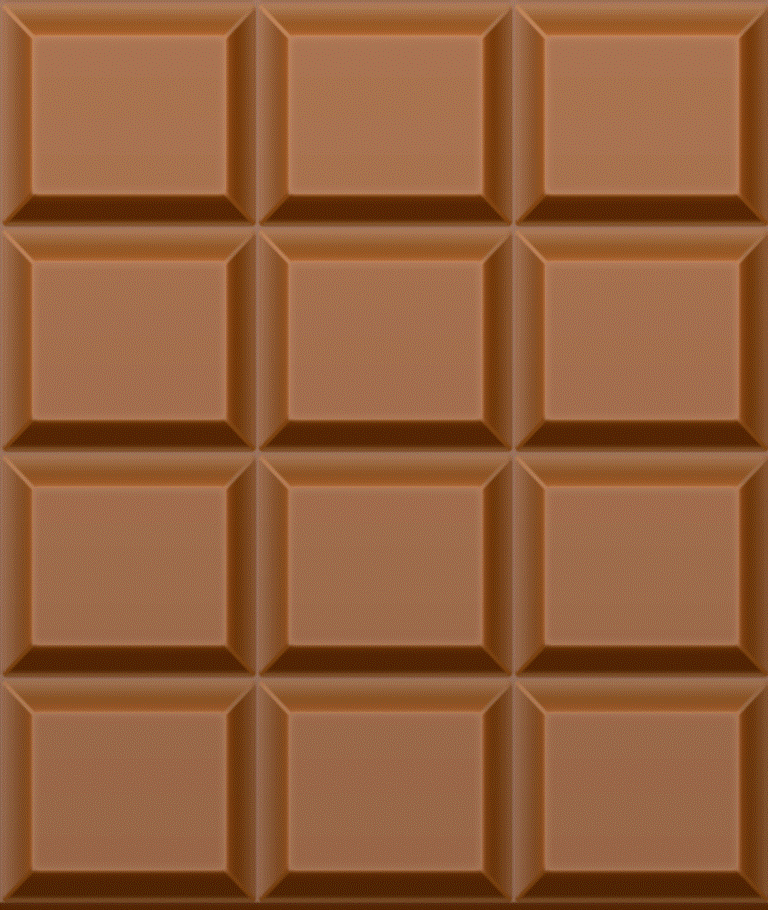 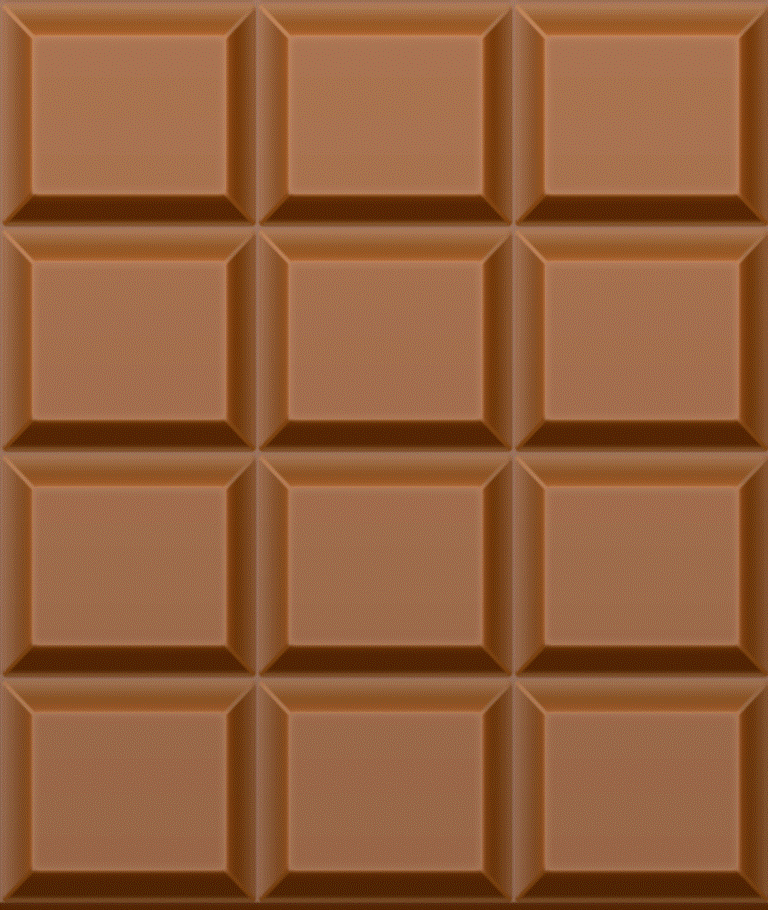 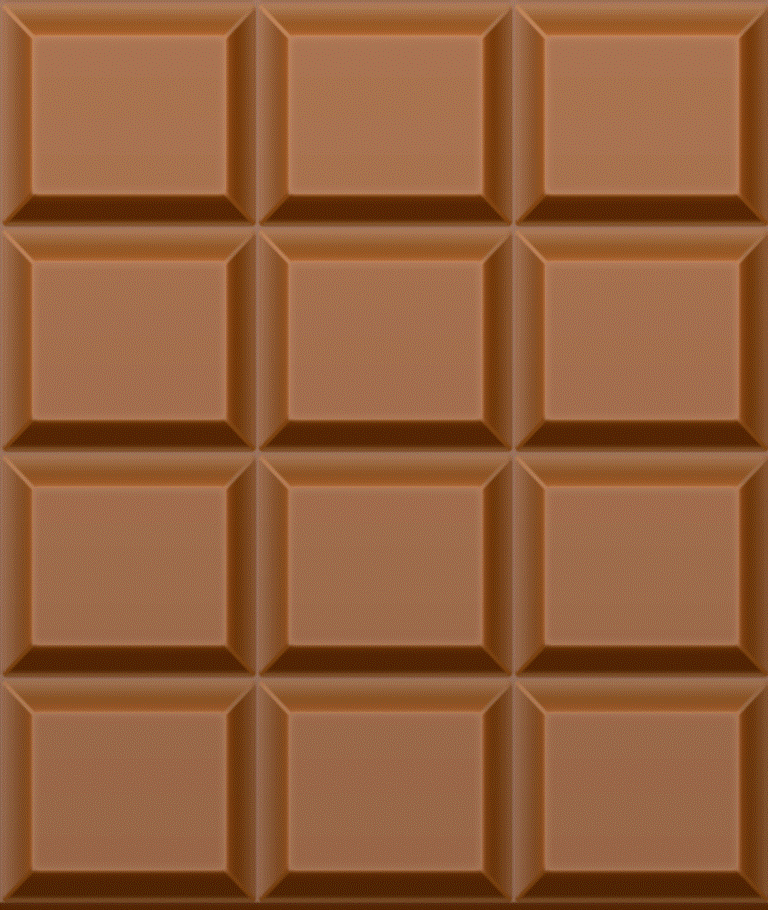 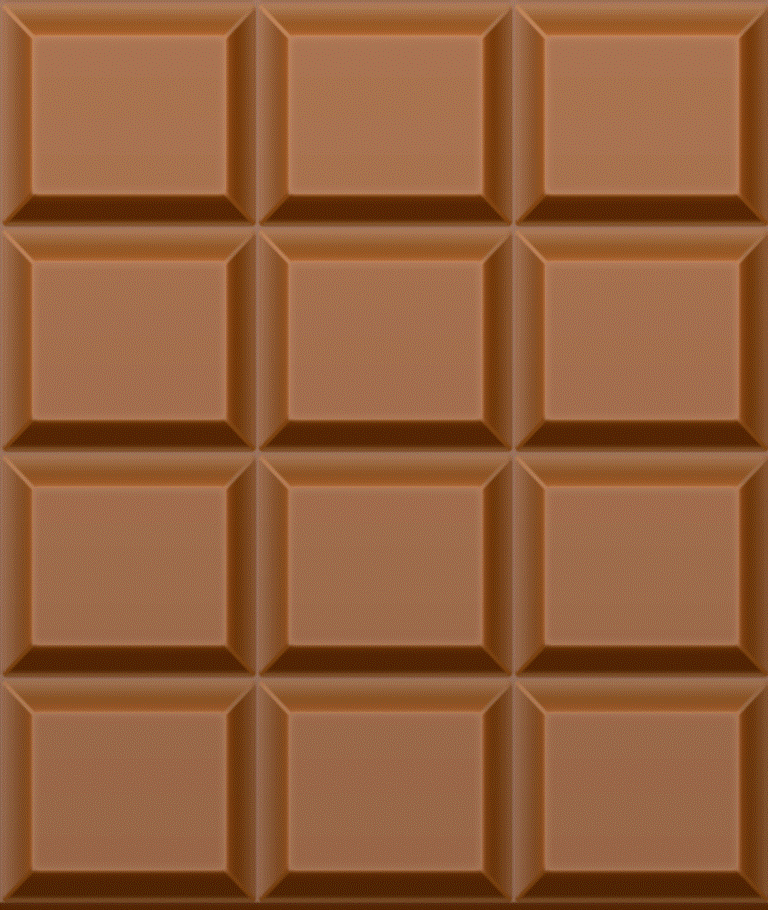 Вы заметили, что способы подсчёта разные, а в результате получается одно и то же число. 
А почему так случилось?
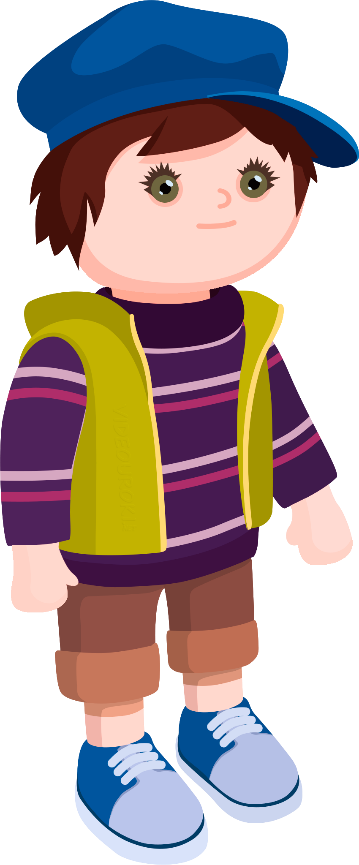 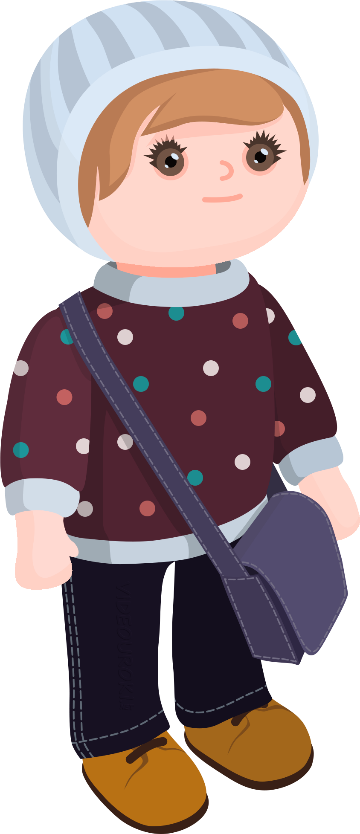 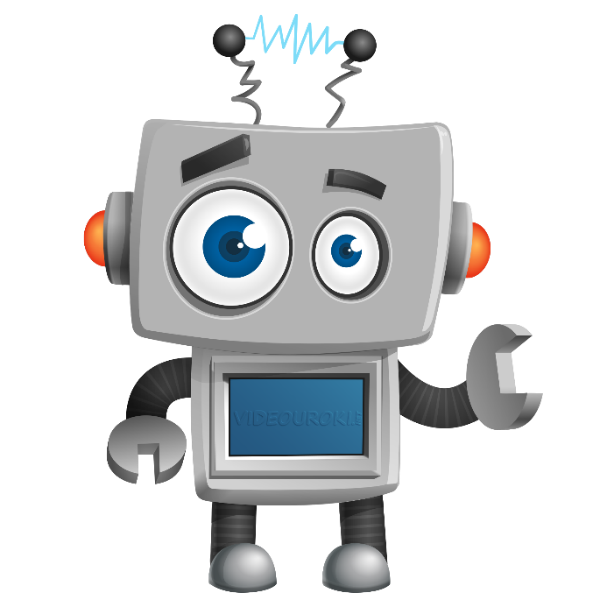 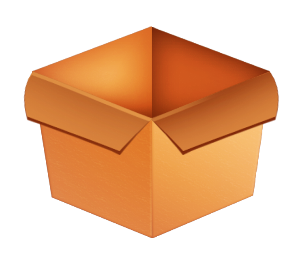 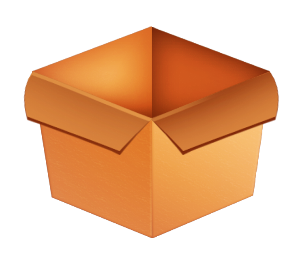 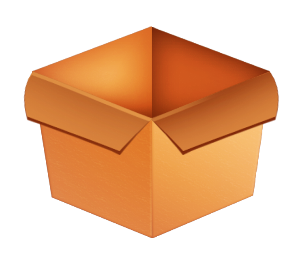 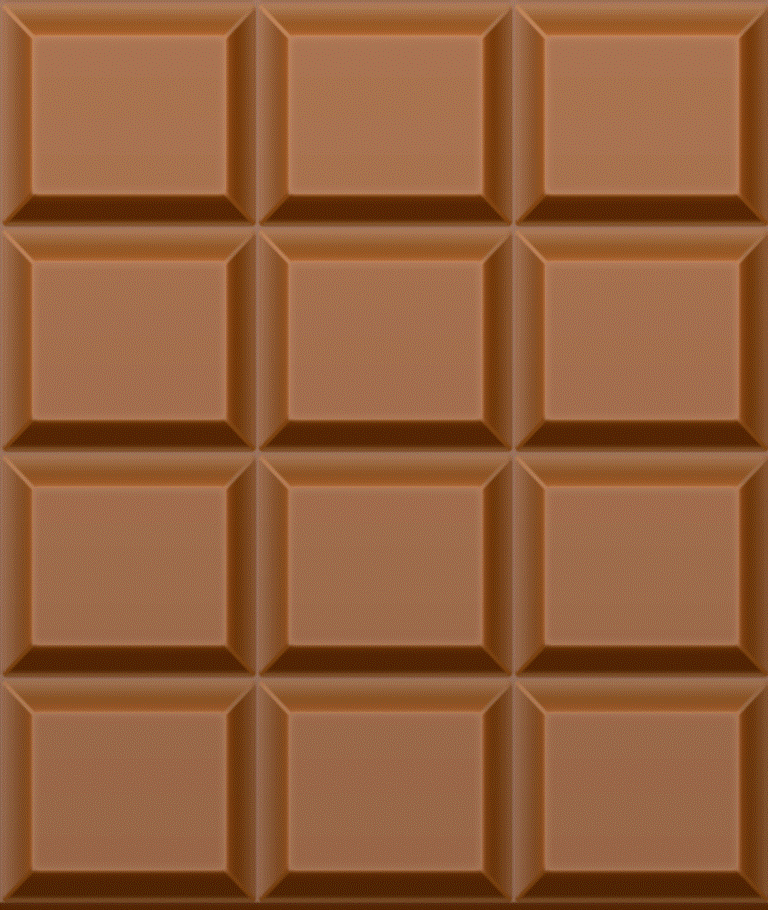 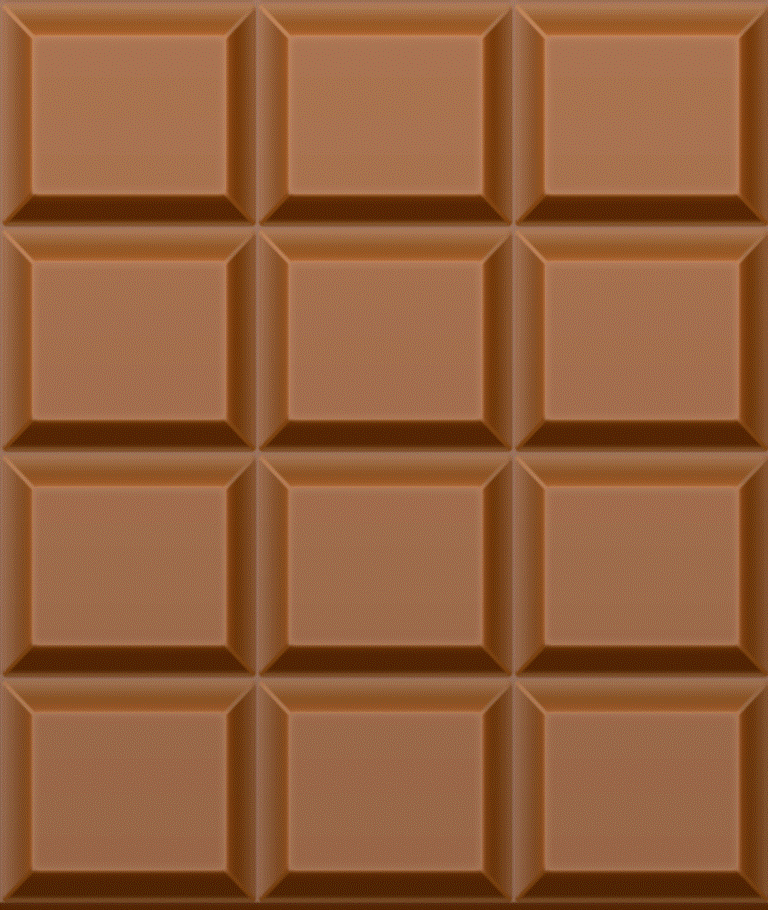 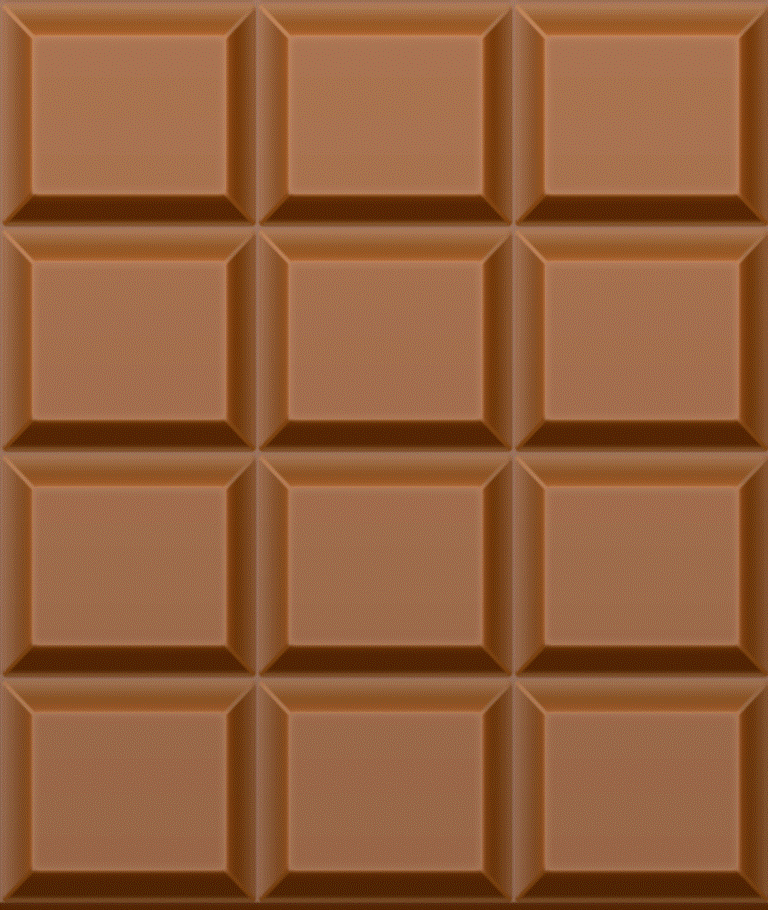 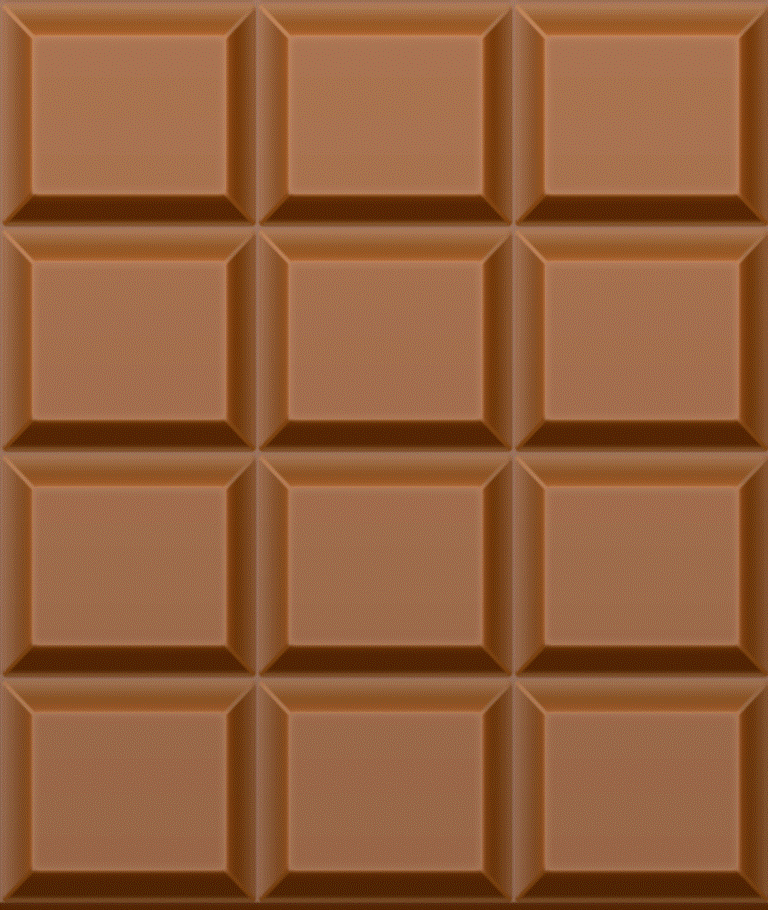 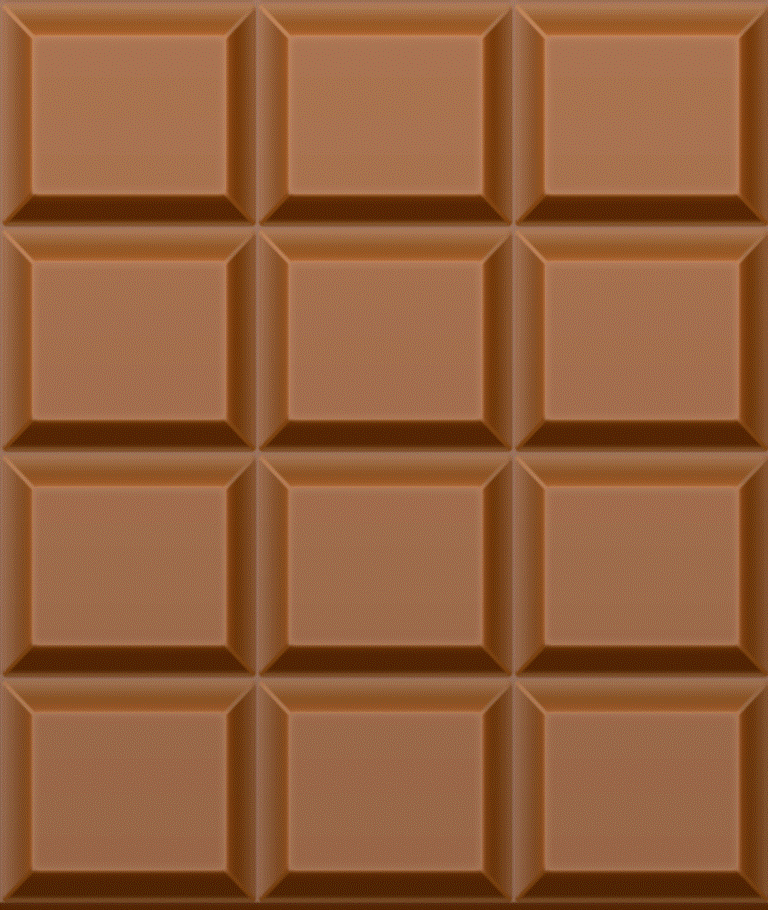 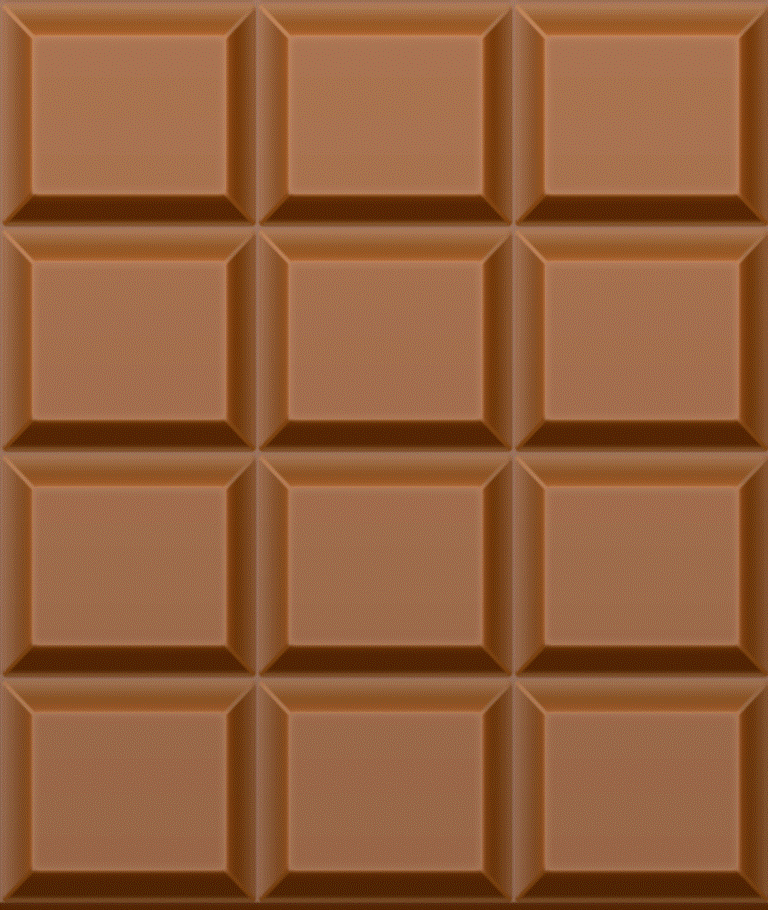 Потому что оба способа подсчёта верны и показывают нам очередное свойство умножения, которое называется сочетательное свойство умножения.
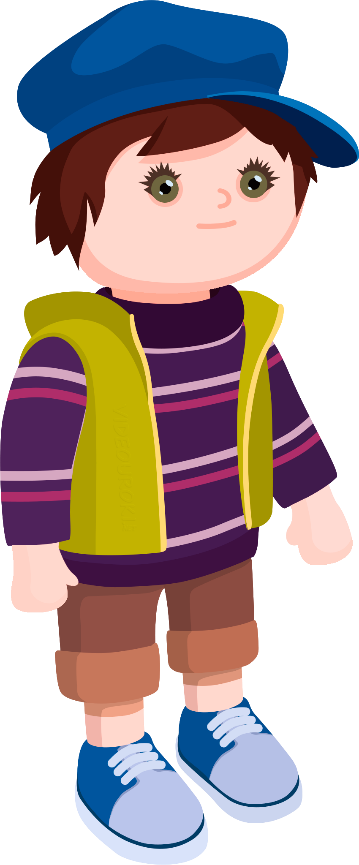 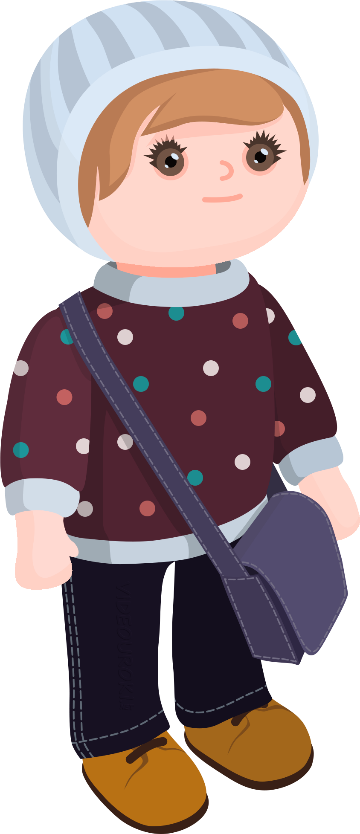 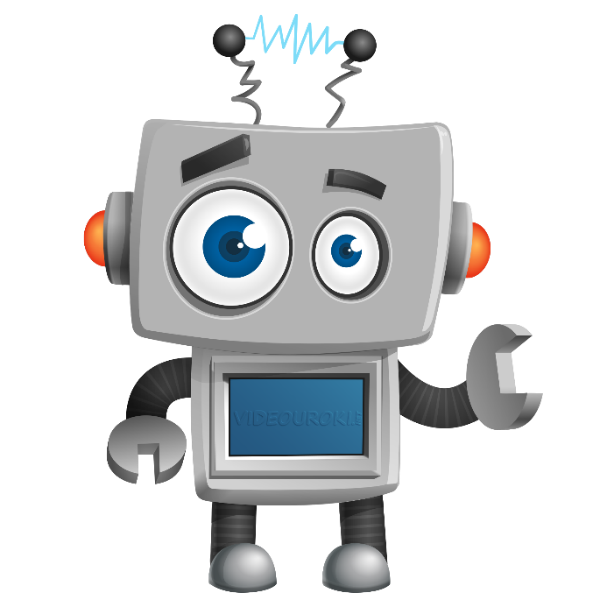 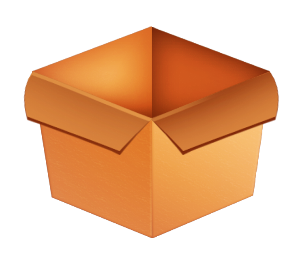 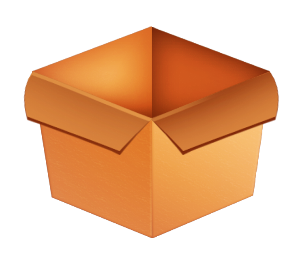 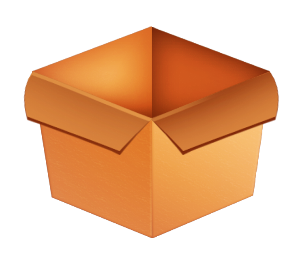 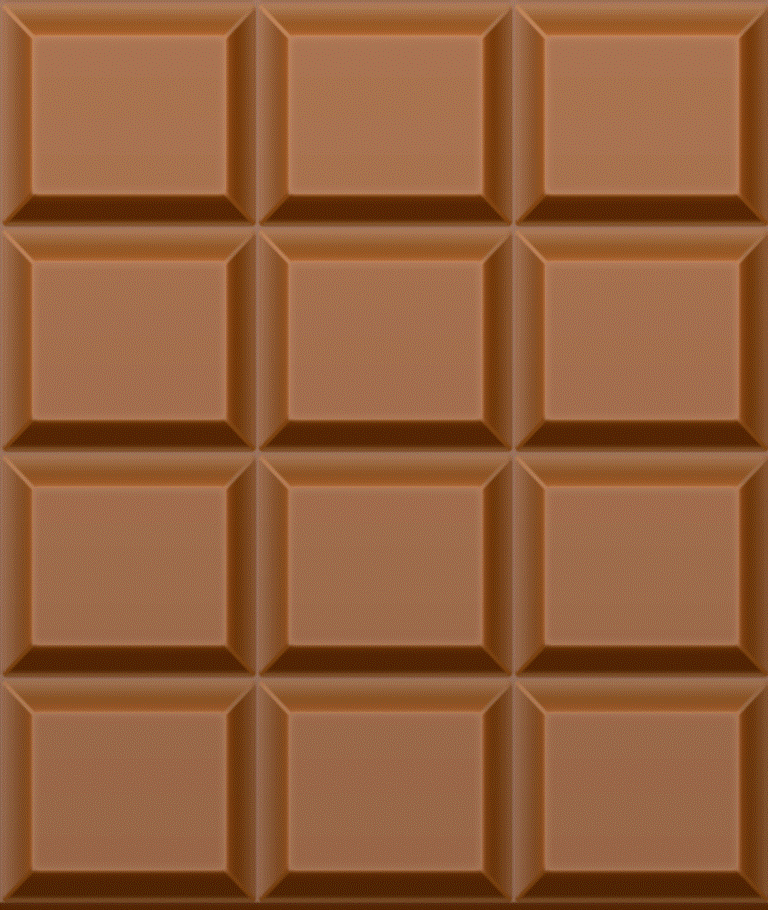 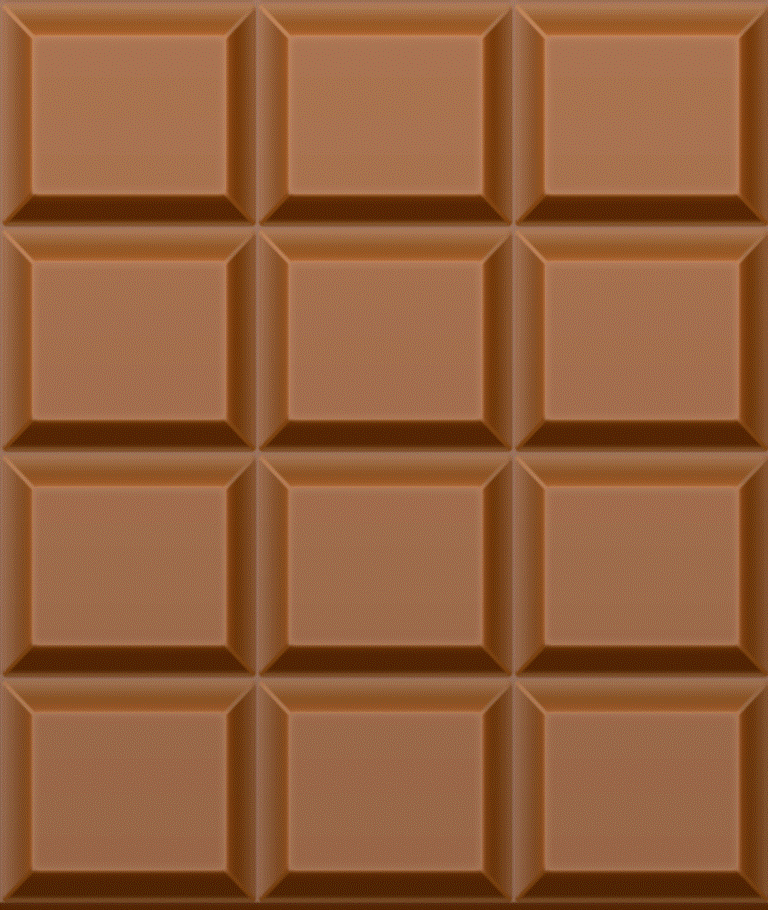 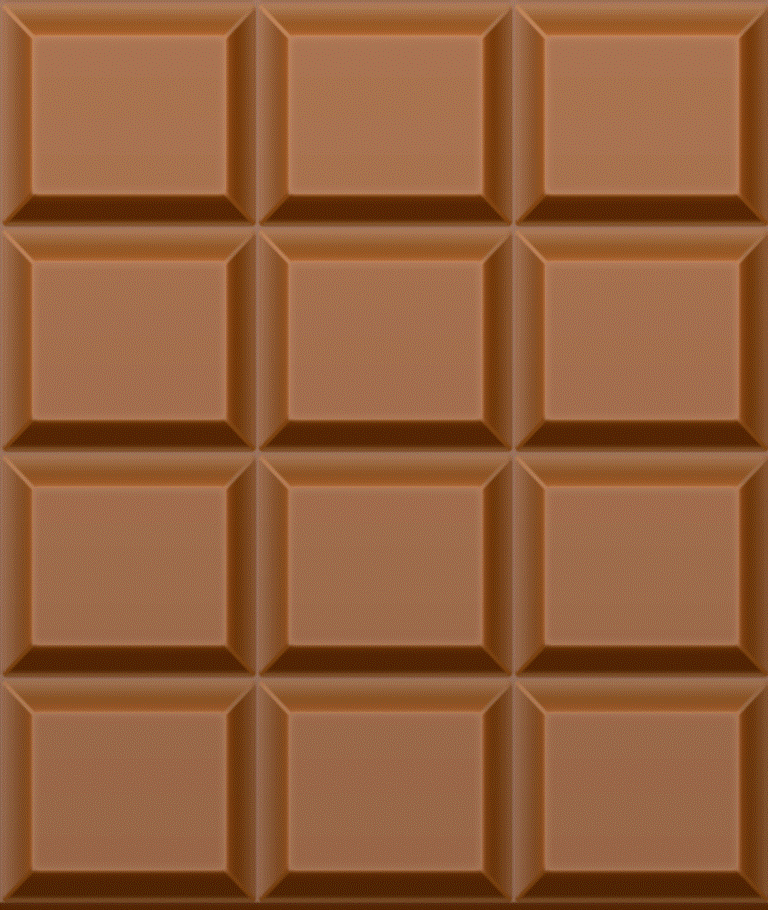 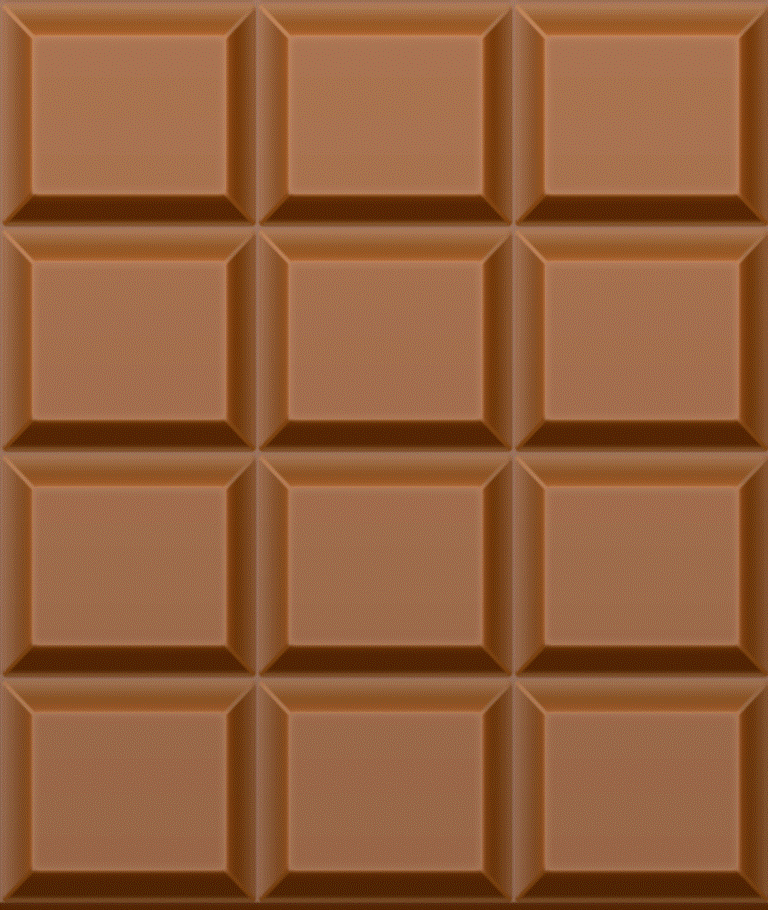 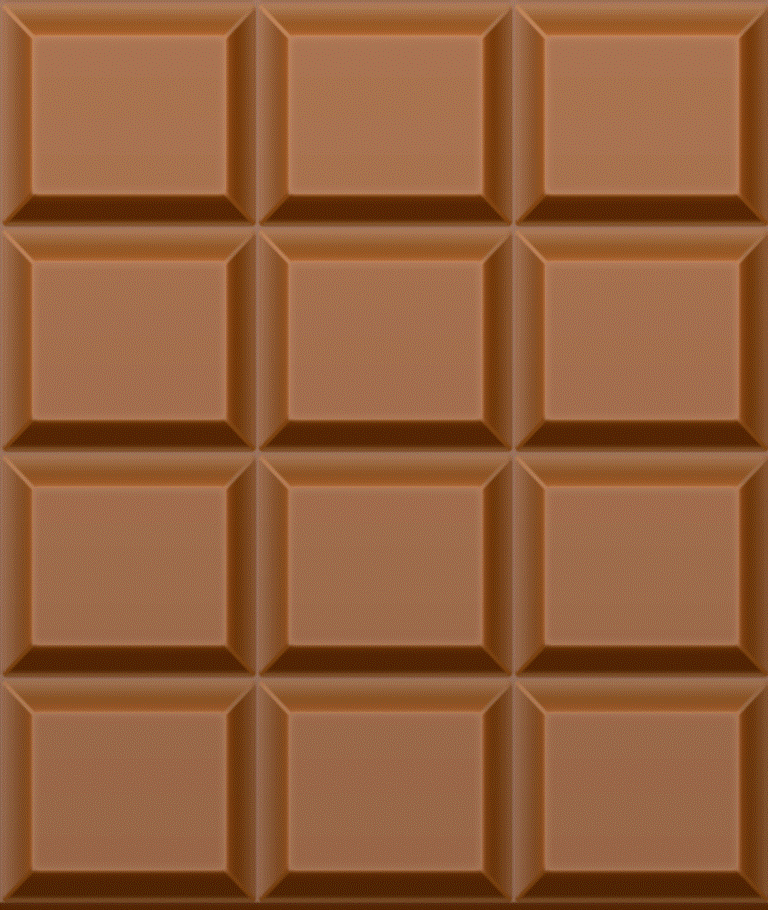 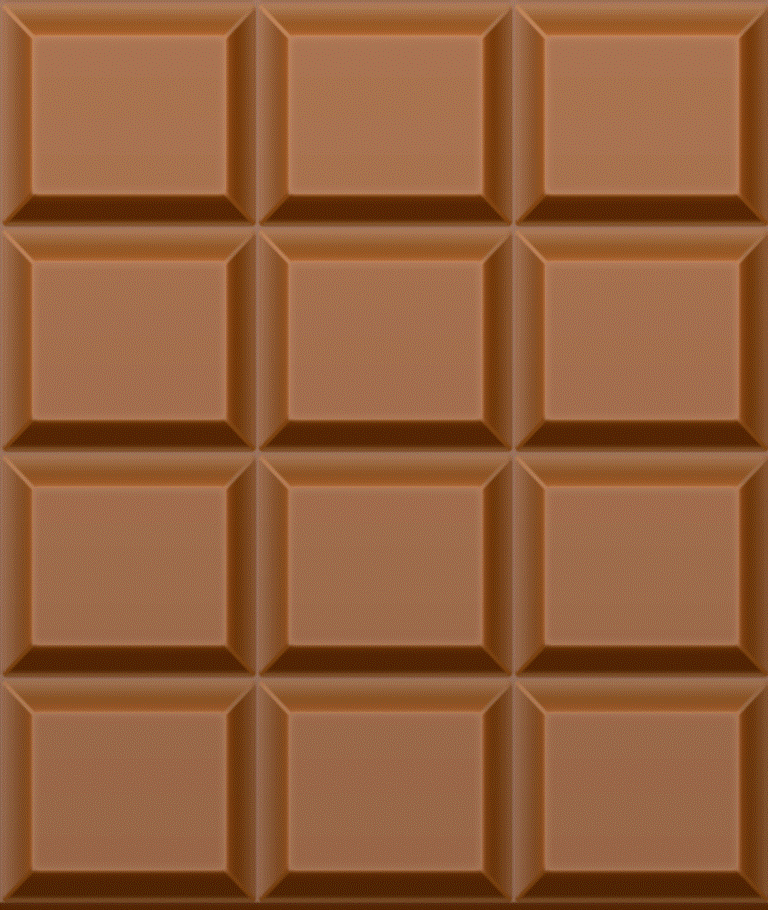 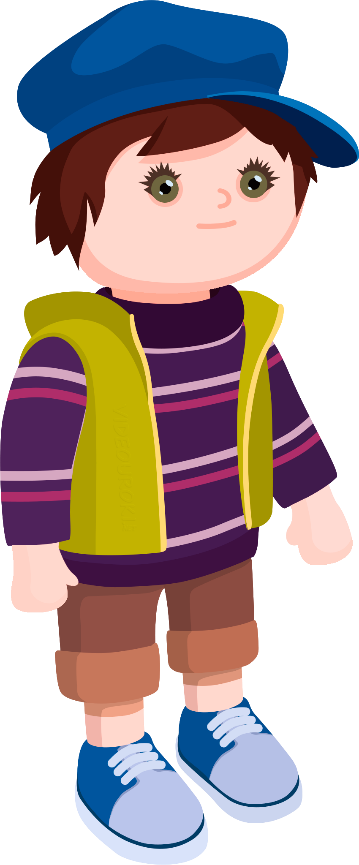 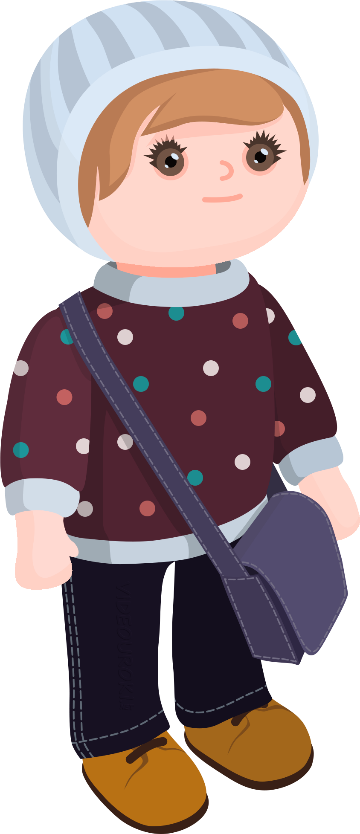 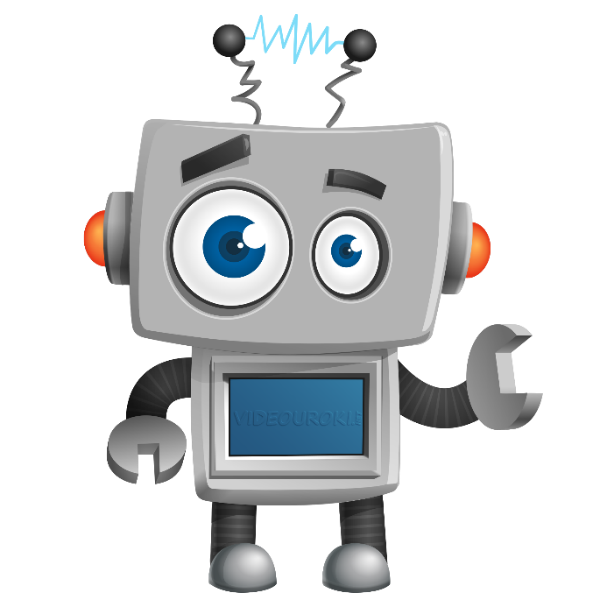 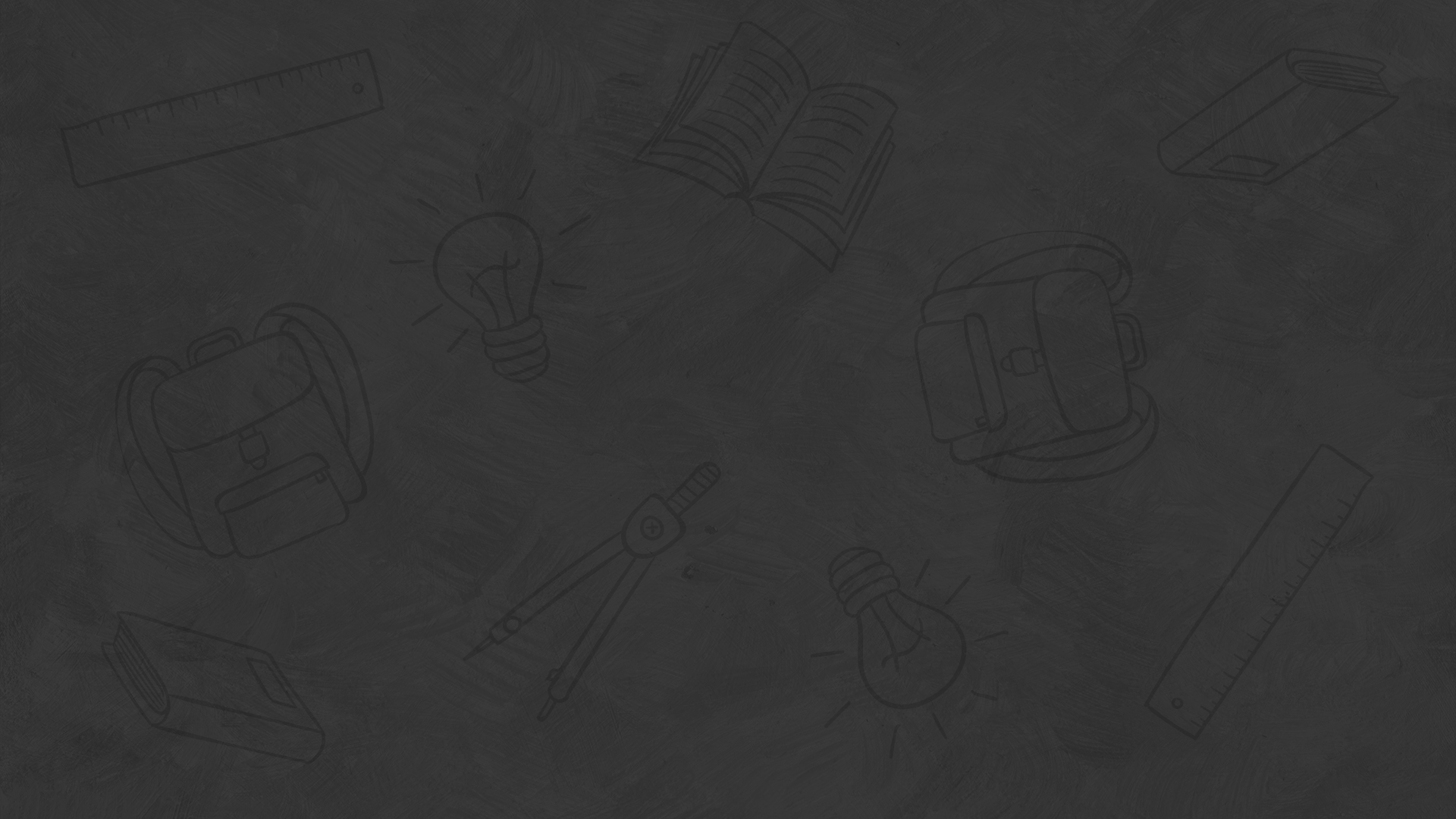 Запомните!
Сочетательное свойство умножения:
чтобы произведение двух чисел умножить на третье число, можно первое число умножить на произведение второго и третьего чисел.
Сочетательное свойство умножения разрешает в произведении ставить скобки и объединять множители как удобнее.
Найдите значение выражения.
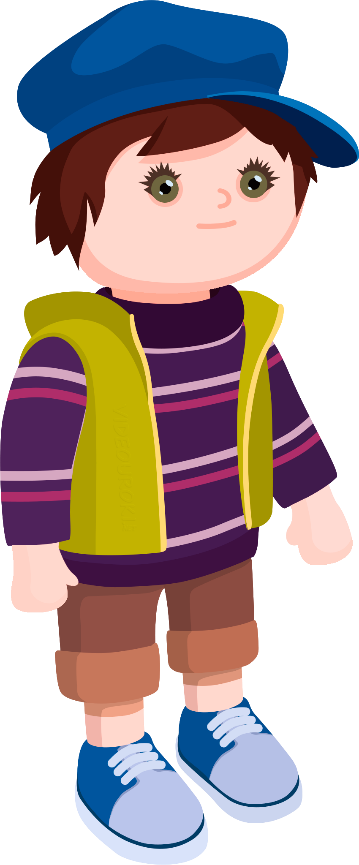 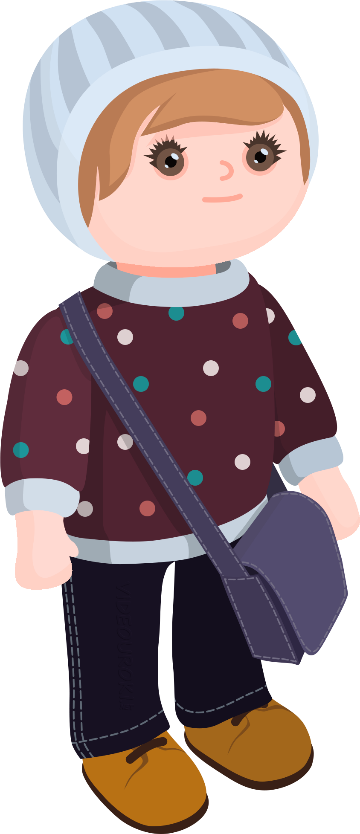 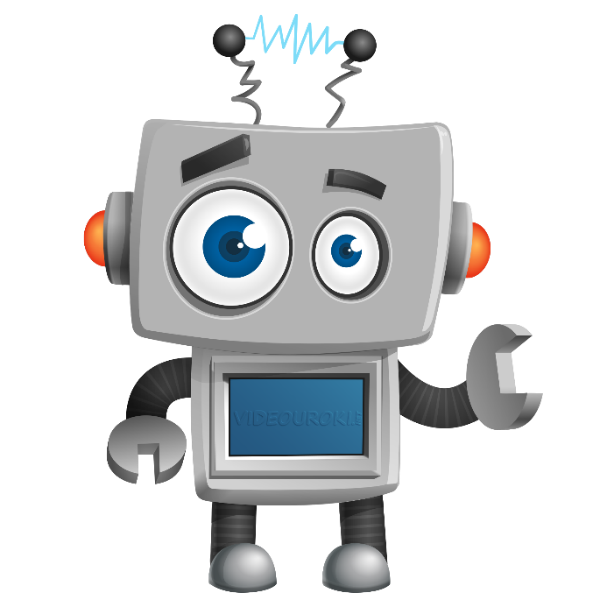 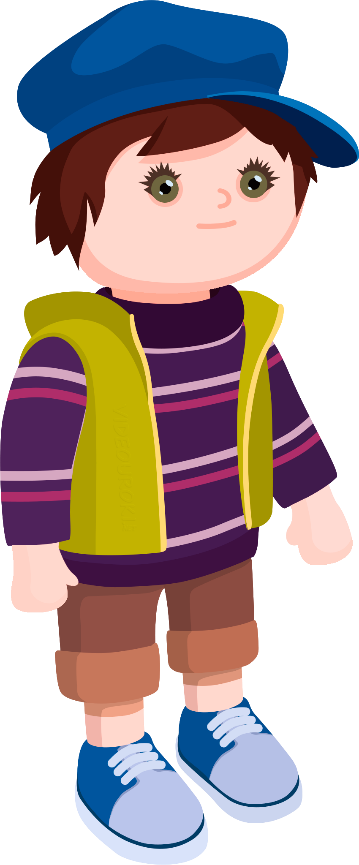 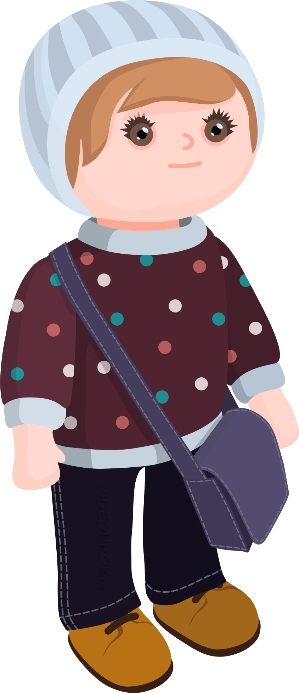 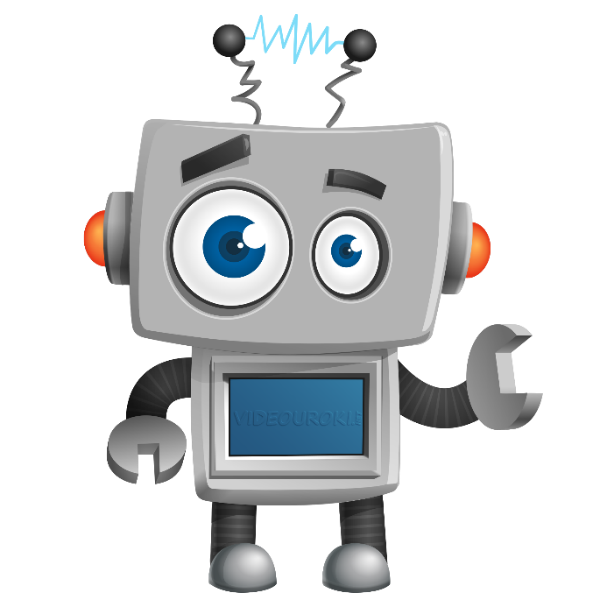 Пример кажется сложным только на первый взгляд.
Молодцы! 
Вы заметили, как быстро мы справились с решением примера?
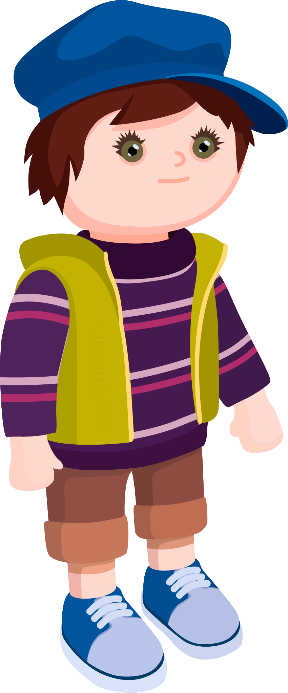 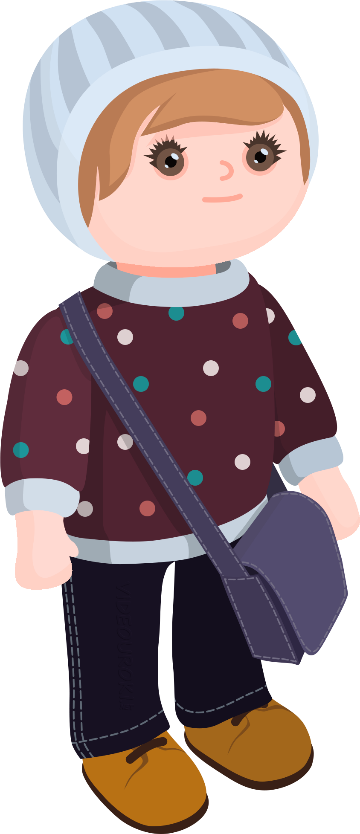 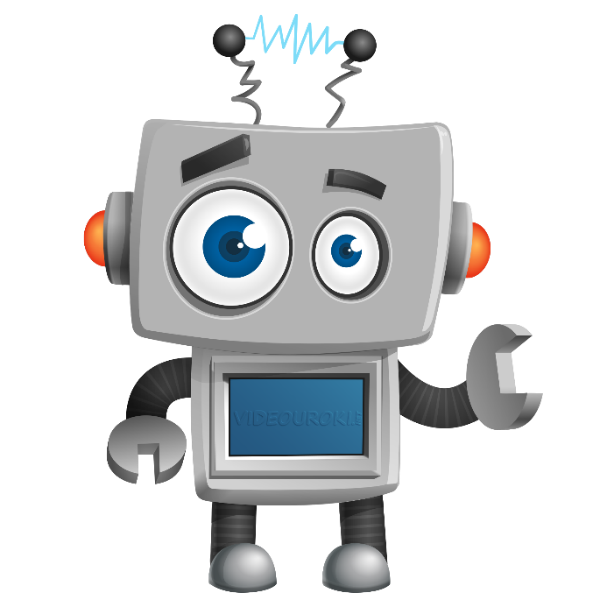 Польза от сочетательного свойства умножения будет ещё больше, если применить его вместе с переместительным свойством. 
И помните: прежде чем начать вычисления, нужно всегда подумать, как это сделать проще!
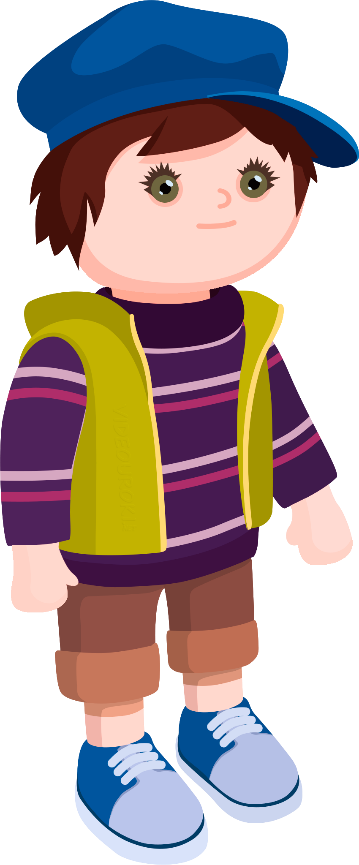 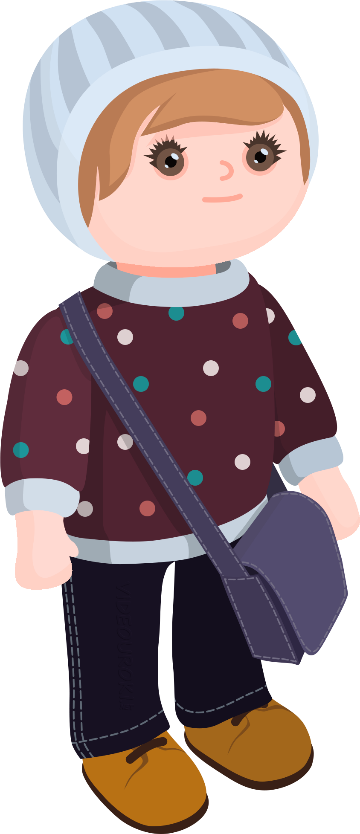 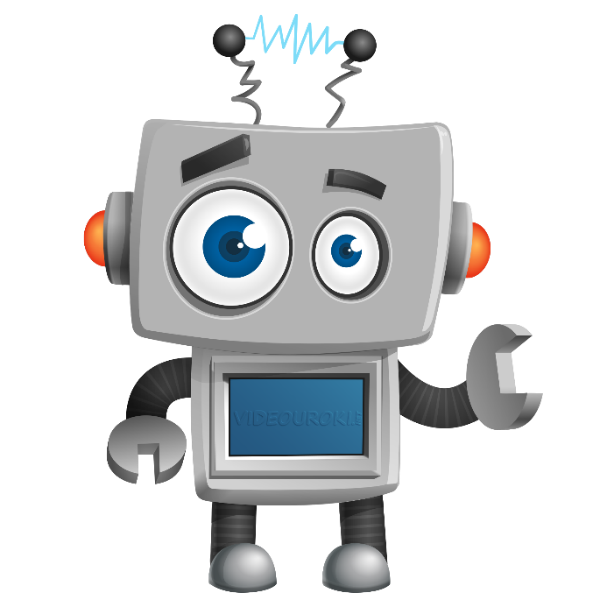 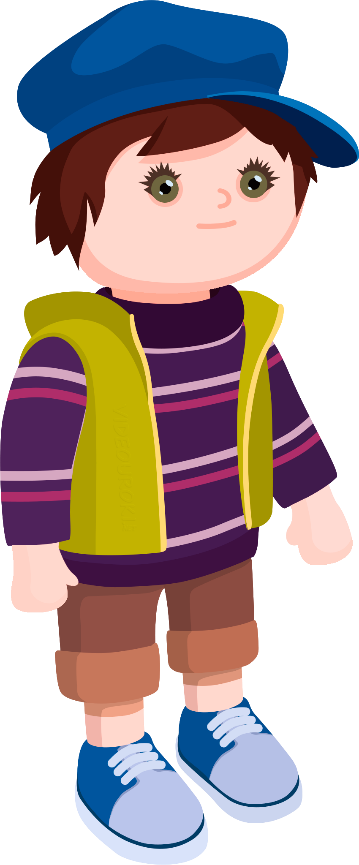 Решим пример.
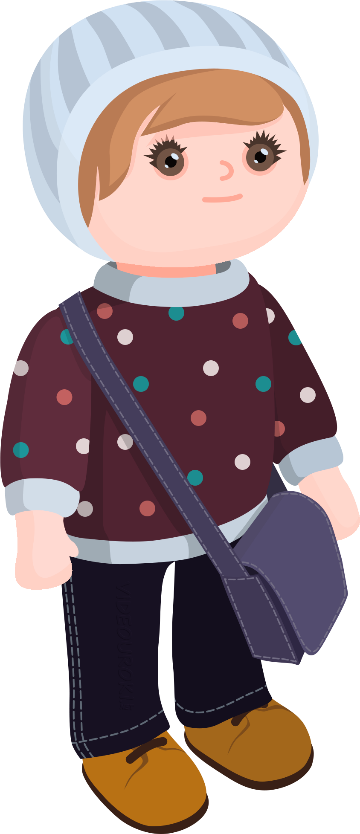 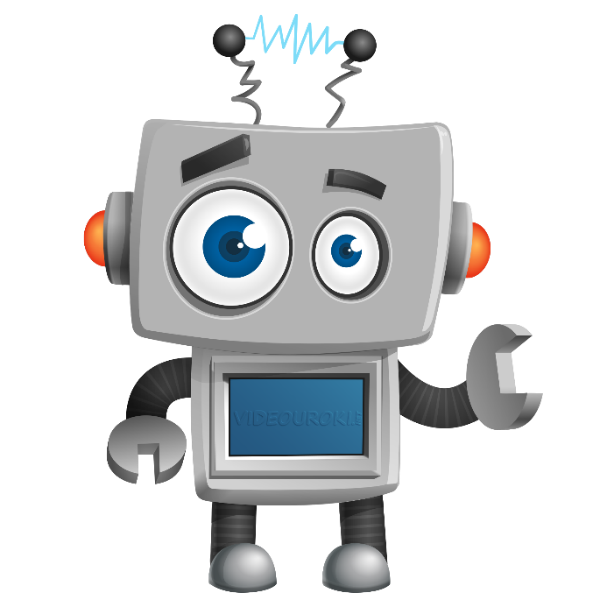 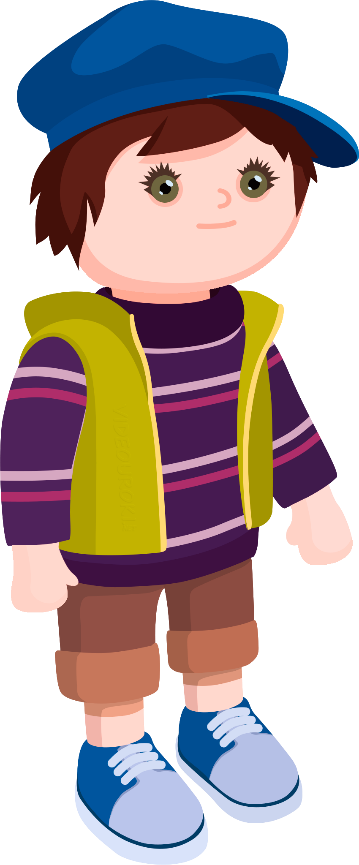 Решим задачу.
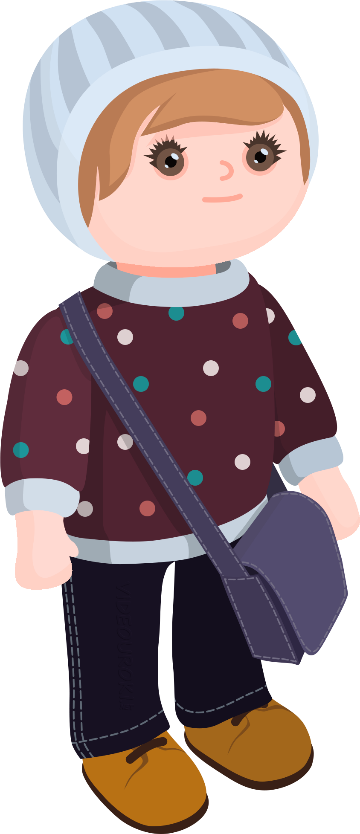 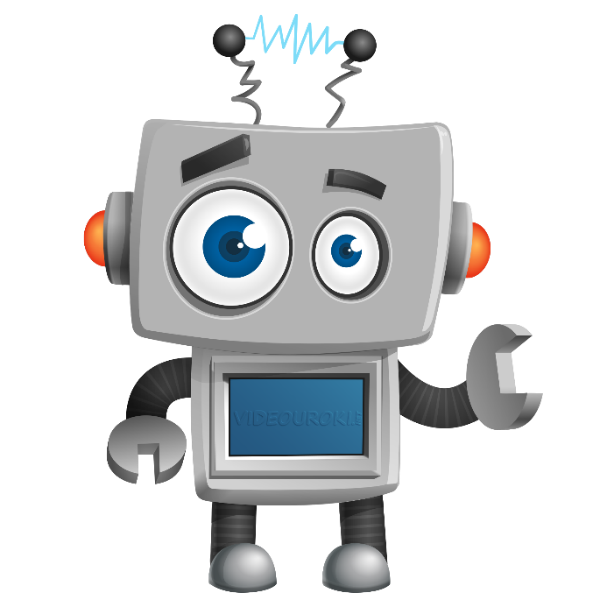 Молодцы! 
Но эту же задачу можно было решить и другим способом.
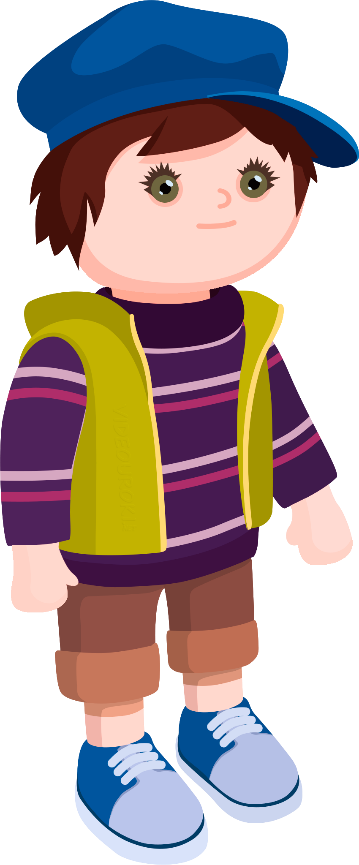 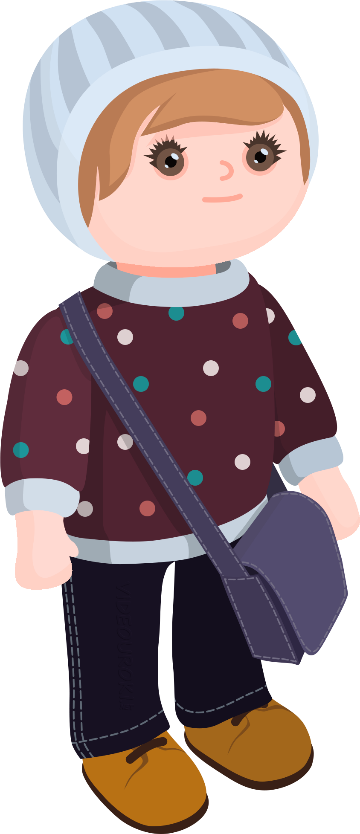 Посмотрите: правые части наших равенств равны, значит, будут равны и левые части. 
Получаем равенство, которое иллюстрирует распределительное свойство умножения относительно сложения.
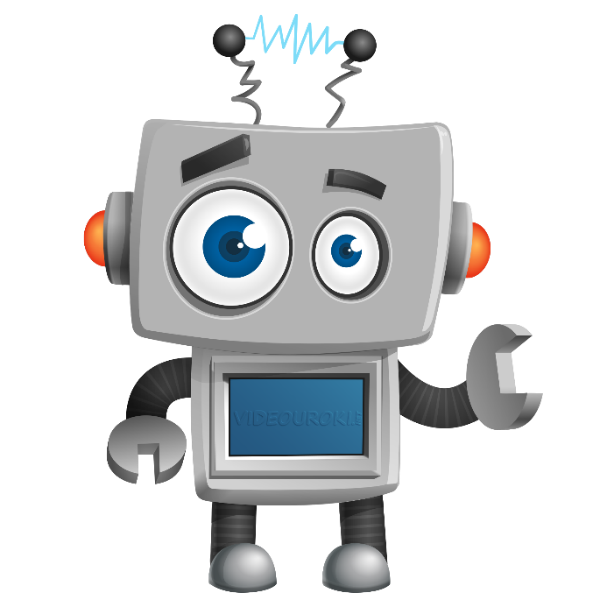 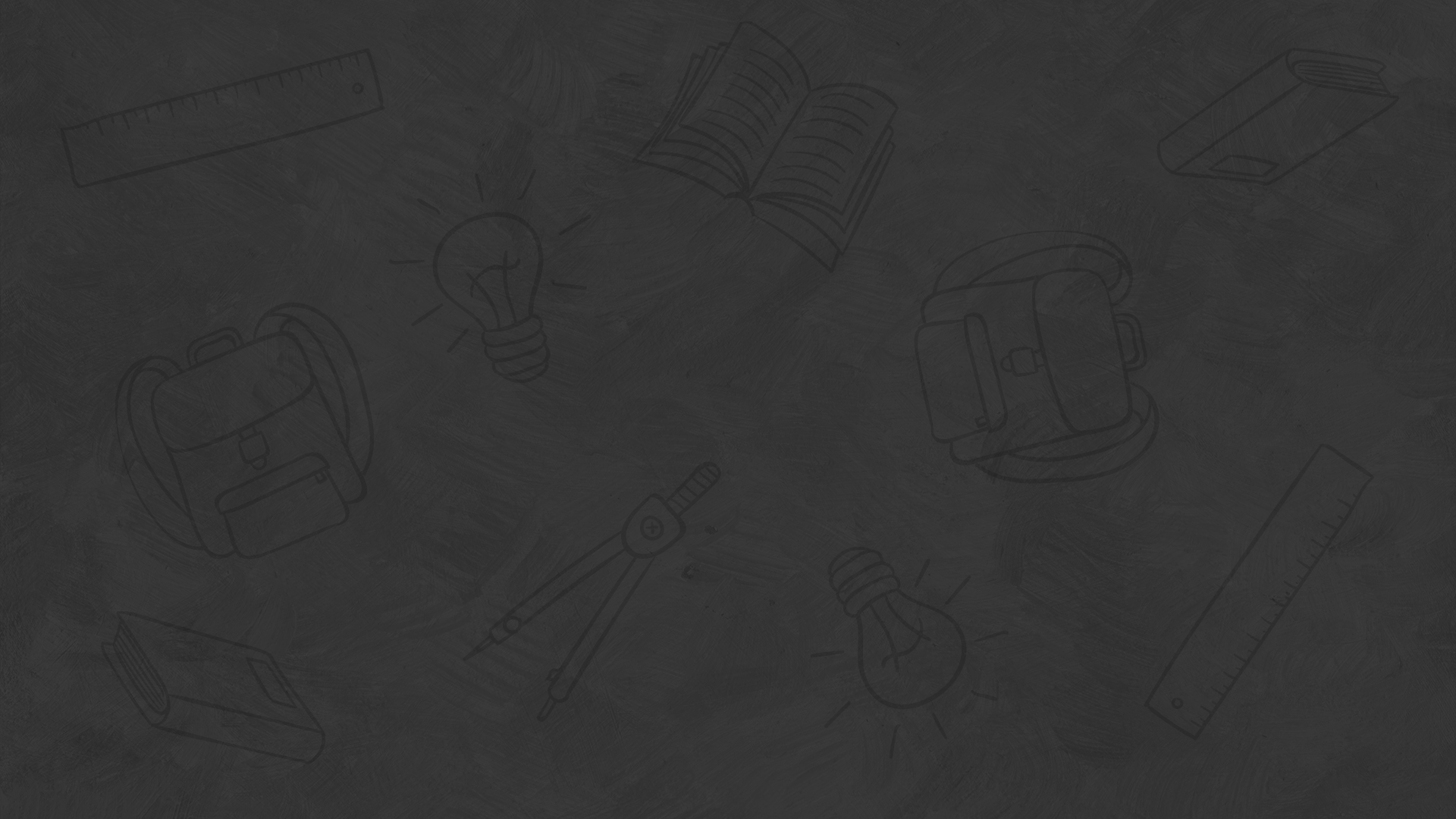 Запомните!
Распределительное свойство умножения относительно сложения:
чтобы число умножить на сумму двух чисел, можно это число умножить на каждое из слагаемых и полученные произведения сложить.
Распределительное свойство умножения относительно сложения справедливо для трёх и более слагаемых.
Какую формулу мы применяем для нахождения периметра прямоугольника?
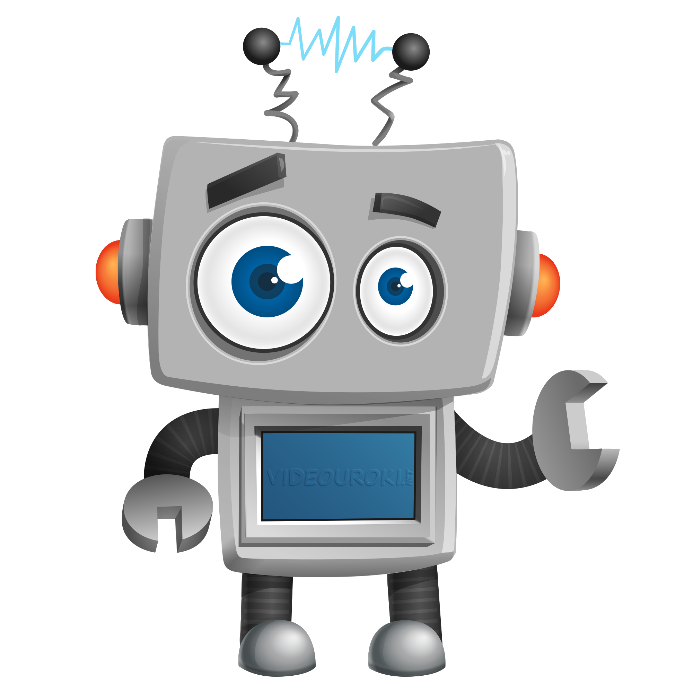 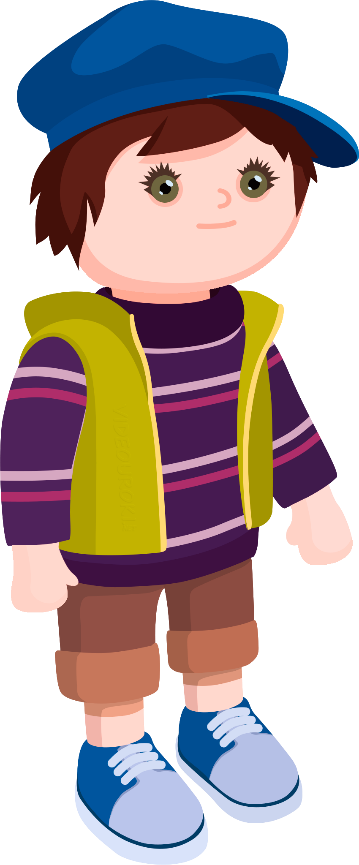 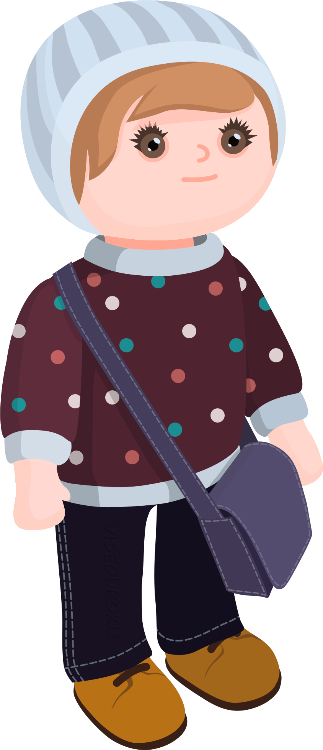 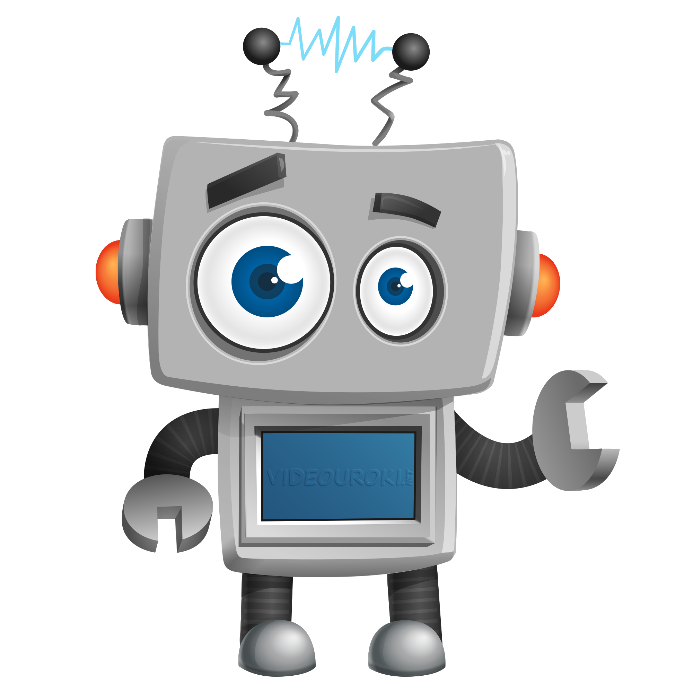 Распределительное свойство умножения действует и относительно вычитания.
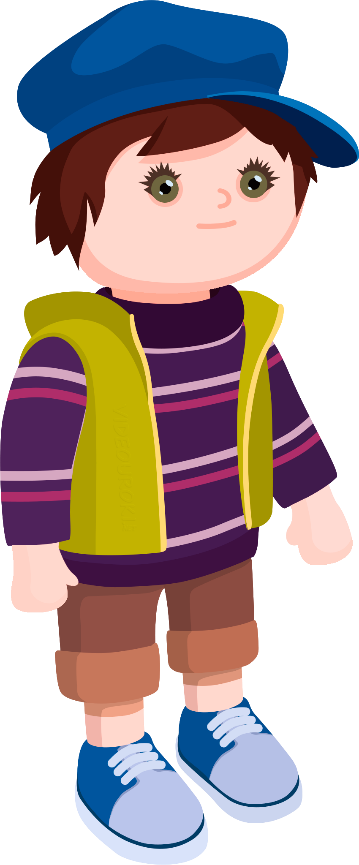 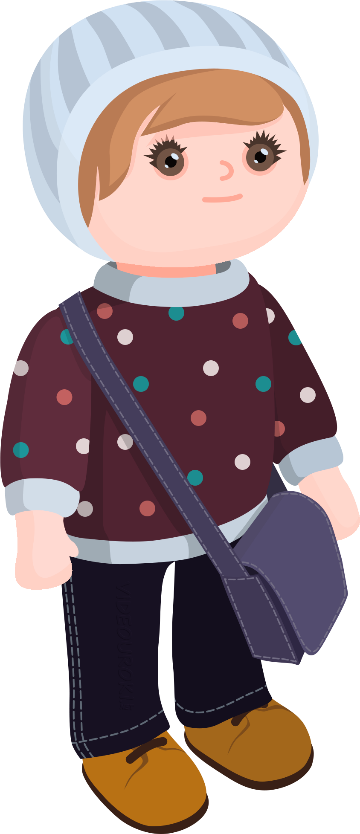 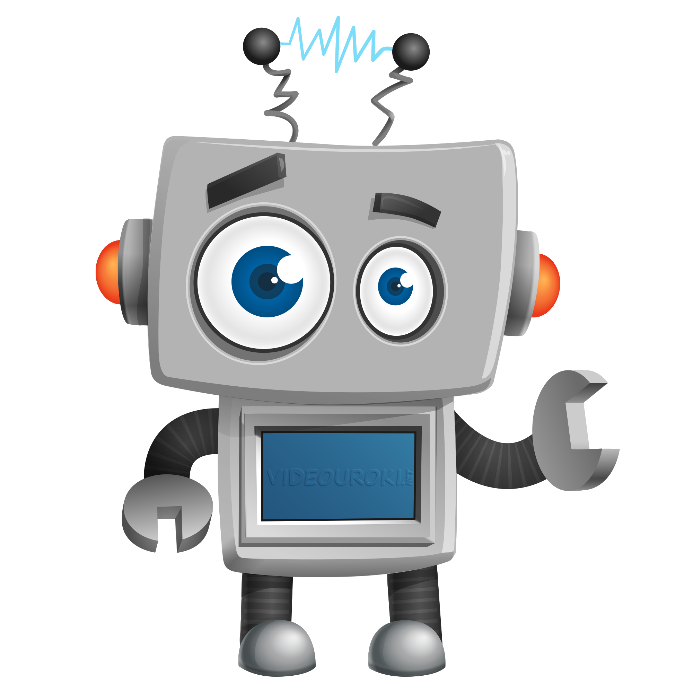 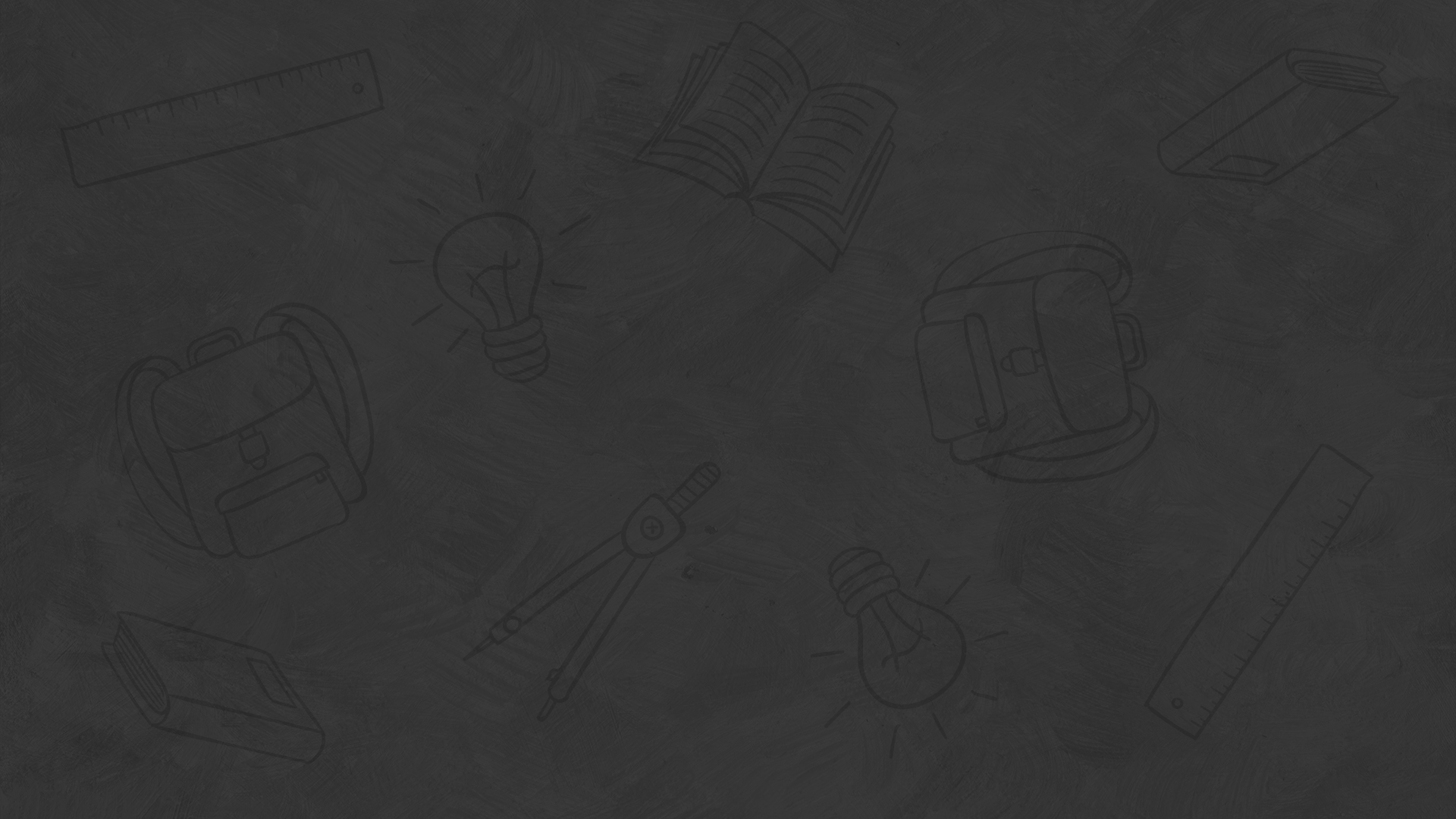 Запомните!
Распределительное свойство умножения относительно вычитания:
чтобы число умножить на разность двух чисел, можно это число умножить на уменьшаемое и вычитаемое и из первого произведения вычесть второе.
Электроша, но тут какие-то сложные вычисления получаются.
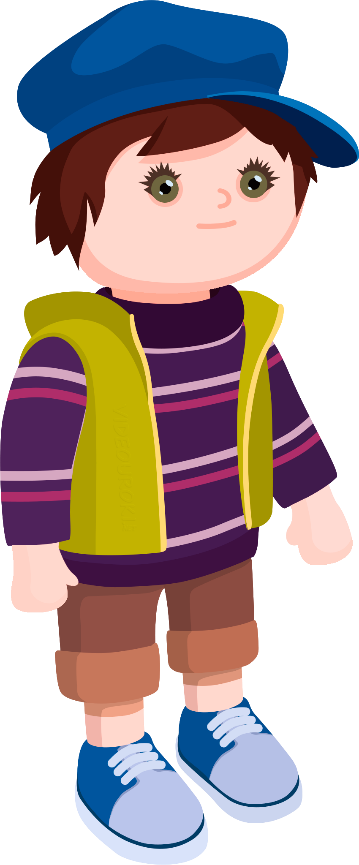 Решим пример.
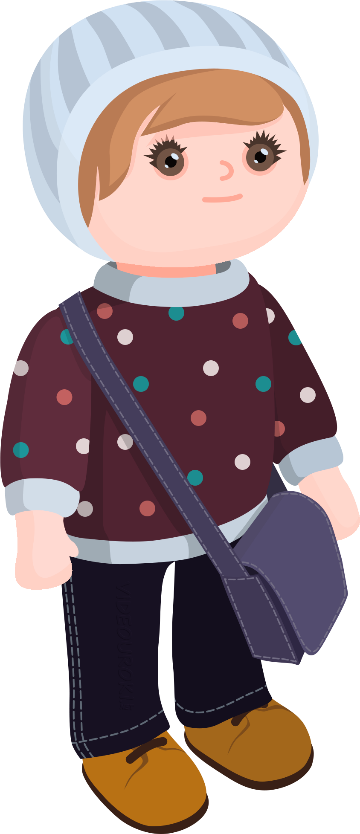 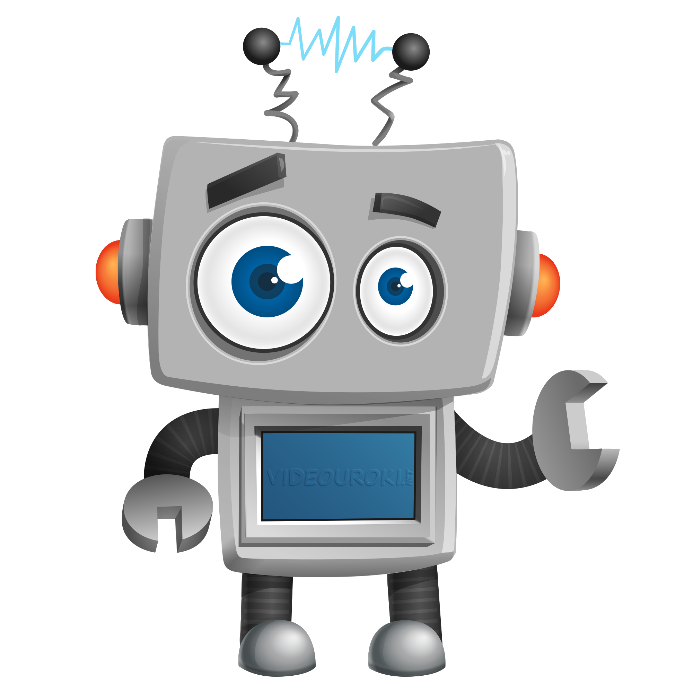 Тут совсем нет ничего сложного. 
Применим распределительное свойство умножения относительно вычитания. 
Ну а теперь вы можете вычислить?
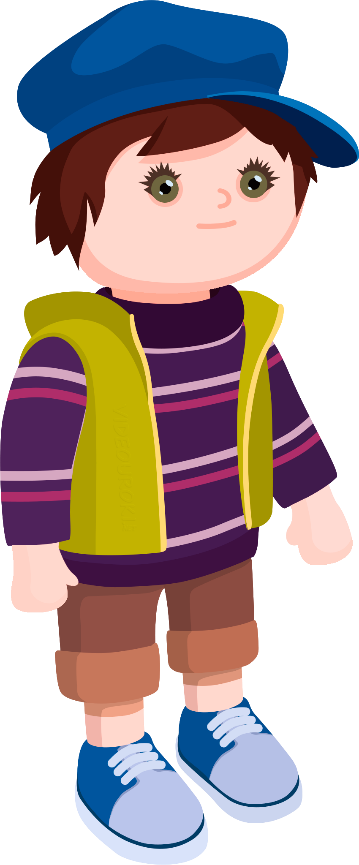 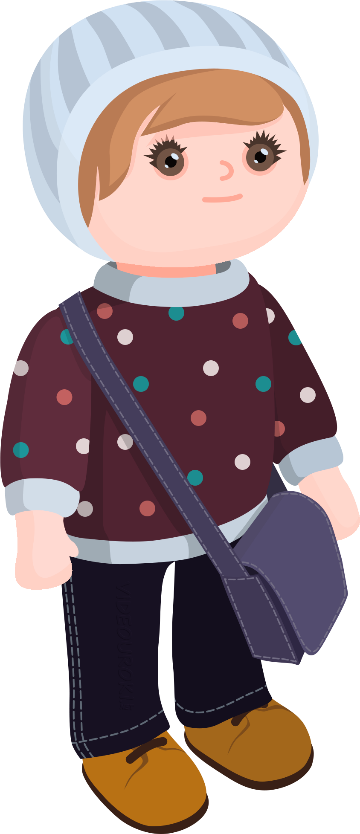 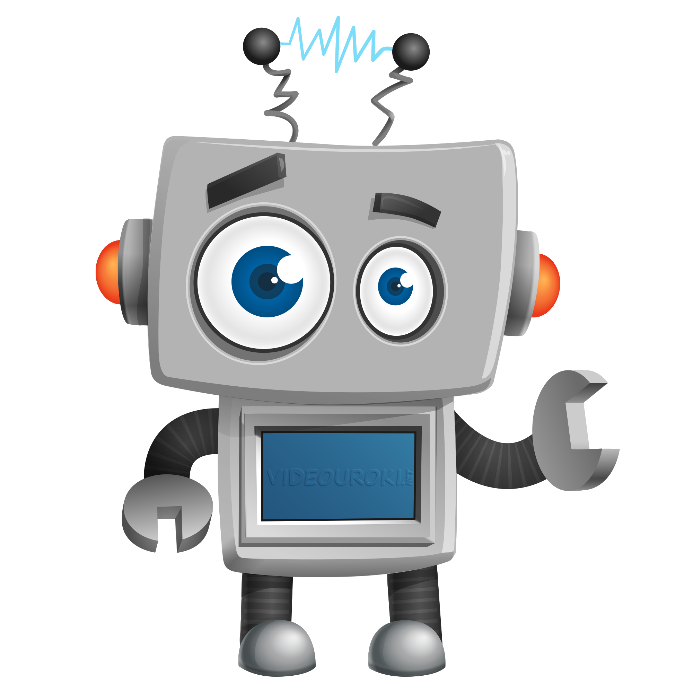 Задание № 1
Решение:
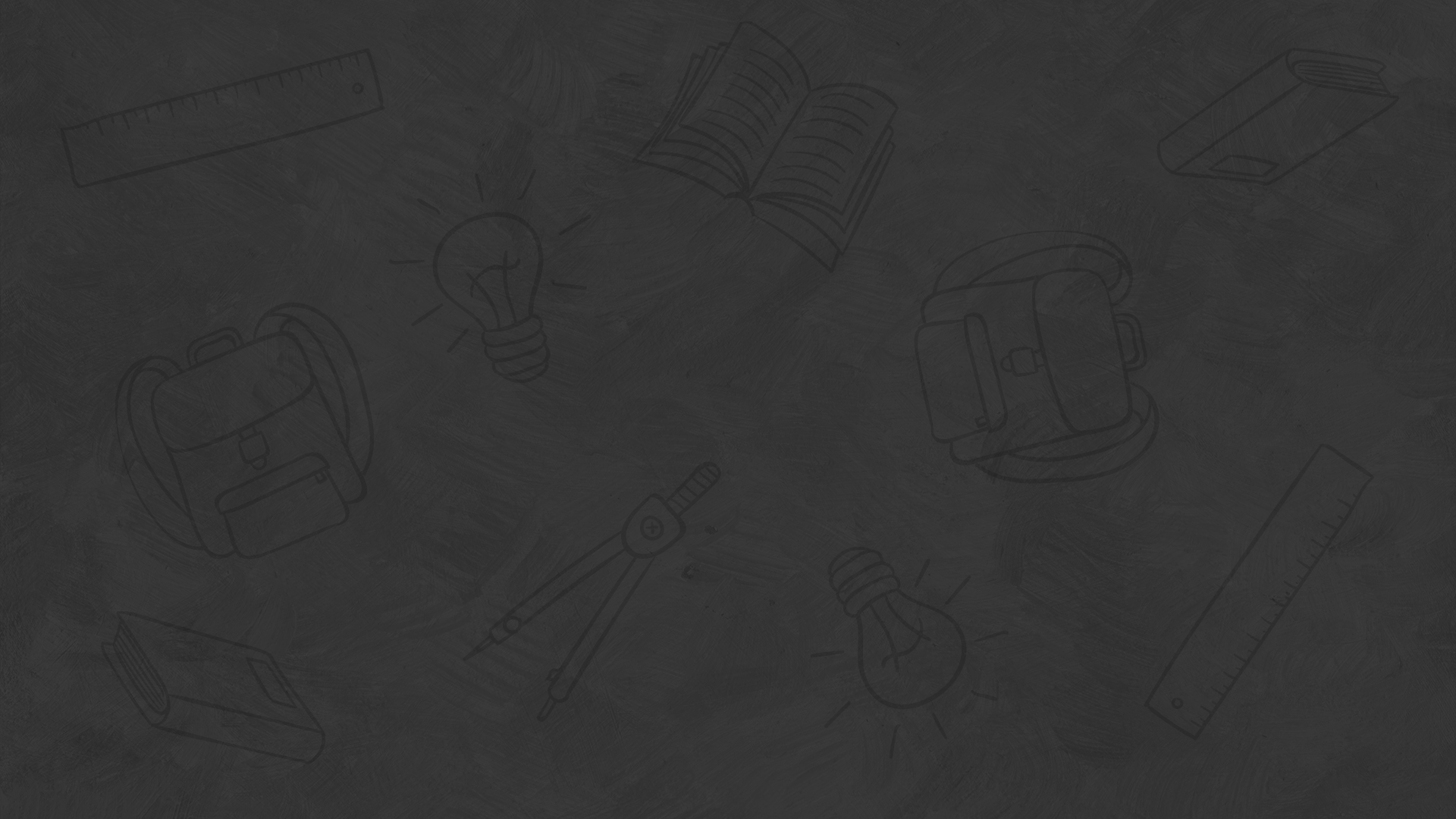 Итоги урока
Сочетательное свойство умножения: чтобы произведение двух чисел умножить на третье число, можно первое число умножить на произведение второго и третьего чисел.
Распределительное свойство умножения относительно сложения: чтобы число умножить на сумму двух чисел, можно это число умножить на каждое из слагаемых и полученные произведения сложить.
Распределительное свойство умножения относительно вычитания: чтобы число умножить на разность двух чисел, можно это число умножить на уменьшаемое и вычитаемое и из первого произведения вычесть второе.